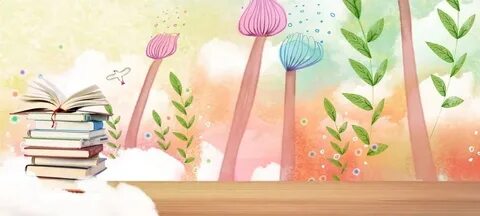 Муниципальное бюджетное дошкольное  образовательное   учреждение  детский  сад  компенсирующего  вида  № 4
Муниципального  образования  г.Горячий  Ключ

Конкурс
по  пропаганде  чтения-восприятия  детской 
 литературы 
«Читающая  мама – читающая  страна»
в 2025 году  

Номинация
<< Семейные традиции. Добрые сказки>>
Участники конкурса: Воспитатель Сокольцева Галина Владимировна.
 Воспитатель Аллахвердиева Кенюль Сабир кзы.
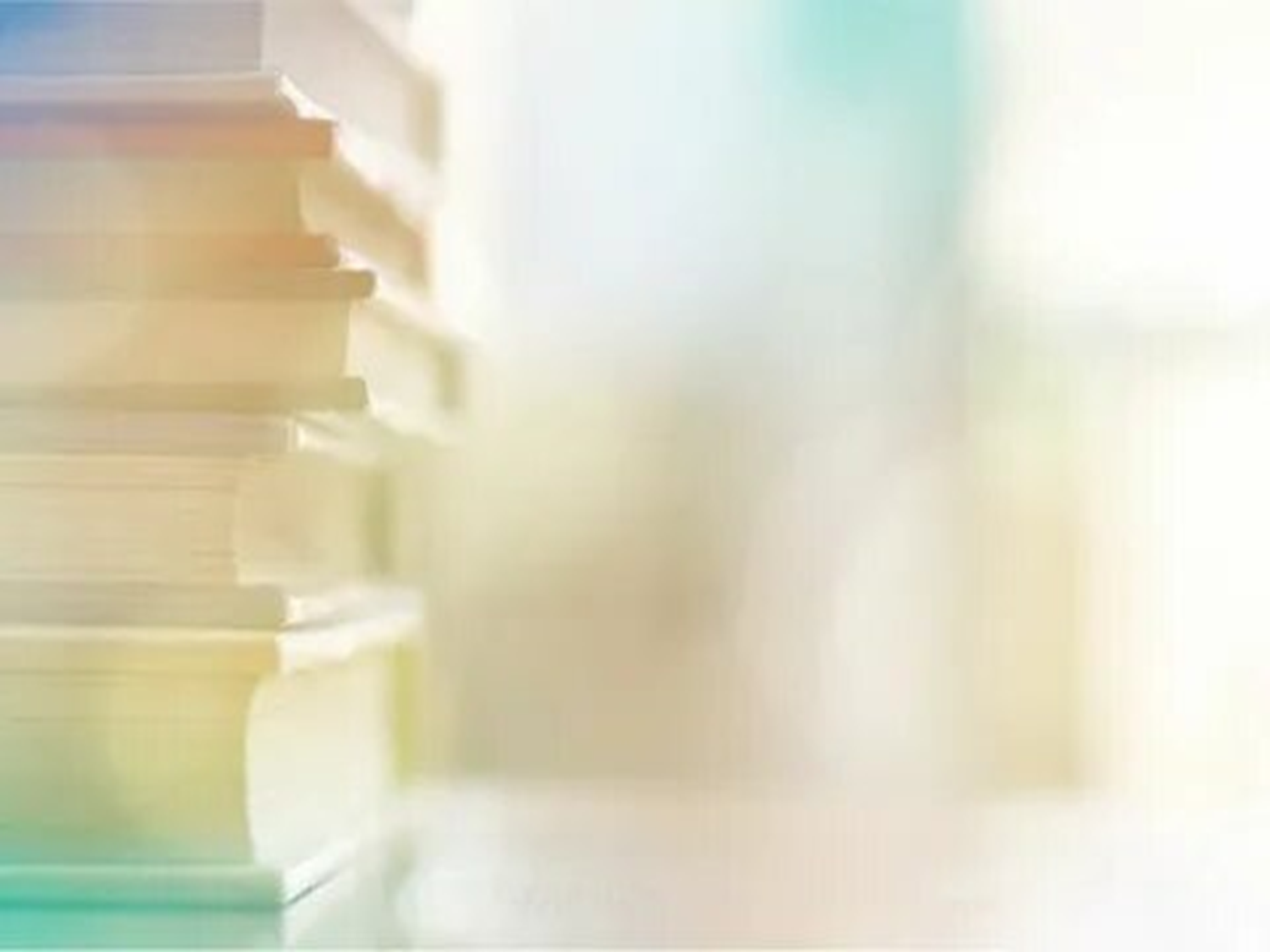 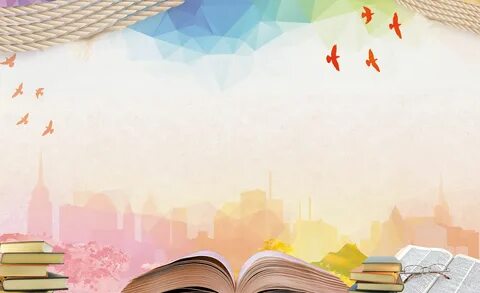 Цель: Формировать интерес у ребенка к детской литературе посредством чтения
Задачи:
Повышать интерес детей к книге ,семейному чтению и библиотеке.
Возрождать  престиж чтения.
Повышать  компетентность  семьи в вопросах воспитания  грамотного чтения ,речевого развития  ребёнка.
Развивать  элементы  творчества ,учить  использовать  прочитанное  в  других  видах  детской  деятельности  (игровой, продуктивной, общении  с взрослыми)
Содействовать  укреплению  положительного  имиджа  библиотеки  как  информационно-культурного центра.
Воспитывать  у детей  любовь  и  бережное  отношение к книгам.
Содержание педагогической практики: Главная задача – приобщение дошкольников к книжной культуре, воспитание интереса и любви к книге, стремления к общению с ней, умению слушать и понимать художественный текст, т. е. всего того, что составляет основание, фундамент для воспитания будущего взрослого талантливого читателя, литературно образованного человека.Ведущая педагогическая идея заключается:          - в создании предметно-развивающей среды (групповой мини – библиотеки);         -  в выработке комплексного подхода к применению художественной литературы в речевом и художественно-эстетическом развитии дошкольников;-во взаимодействии с семьей, что способствует воспитанию у детей интереса к книге, к чтению.
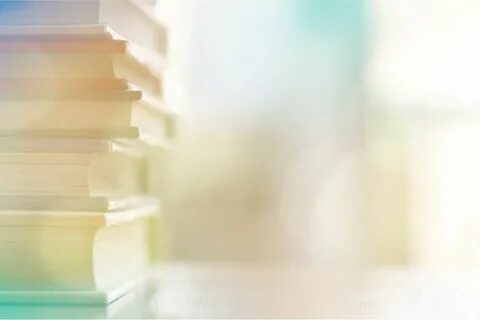 Система работы по приобщению детей к литературе
-Обогащение РППС: выставка книг и портретов писателей-сказочников. 
-Беседы о писателях разных стран, чтение сказок.
-Визит представителя городской центральной библиотеки Польникова Г.А.
-Творческая мастерская : изготовление книжек-малышек с загадками и отгадками по сказкам.
-Персональная выставка картин нашей воспитанницы по теме «Я рисую сказку»
-Рисование по сказкам «Любимый сказочный герой»
-Обрывная аппликация по сказке «Цветик-семицветик»
-Аппликация «12 месяцев»
-Выкладывание картин из пазлов по теме «Сказки»
-Коллективная  лепка  композиции по сказке «Айболит».
-Организация театральной постановки по сказке «Как собака друга искала» для детей старшей группы.
-Проведение литературной игры-викторины «В гостях у сказки». Д/игра «Найди лишнего сказочного героя», Д/игра «Подбери предмет для сказочного героя»
-Совместная деятельность детей и родителей: чтение сказок, изготовление поделок
-Привлечение родителей , приглашение их к сотрудничеству (беседы, консультации по данной проблеме).
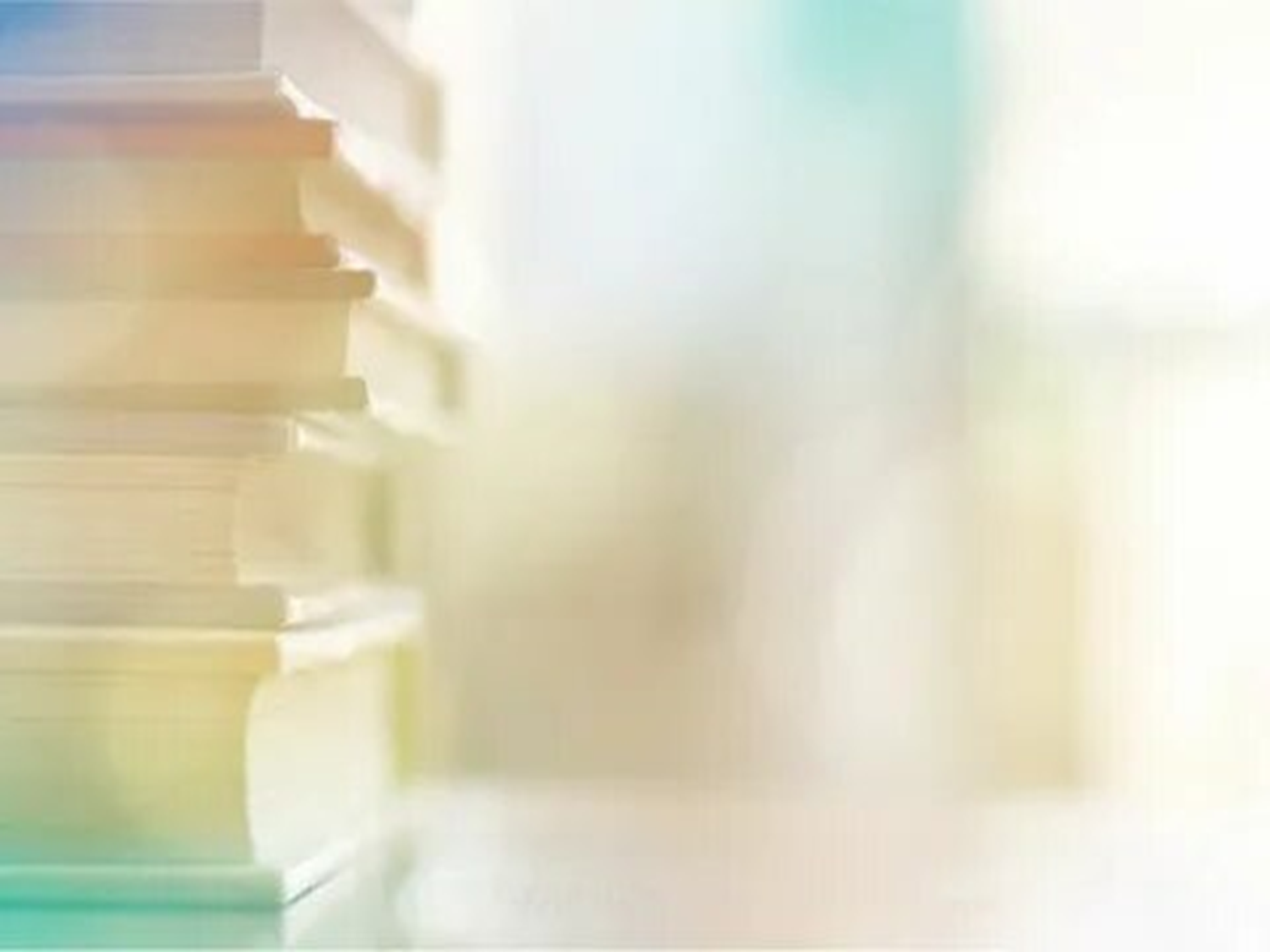 Для чего нужны нам сказки?Что в них ищет человек?Может быть, добро и ласку.Может быть, вчерашний снег.В сказке радость побеждает,Сказка учит нас любить.В сказке звери оживают,Начинают говорить.В сказке все бывает честно:И начало, и конец.
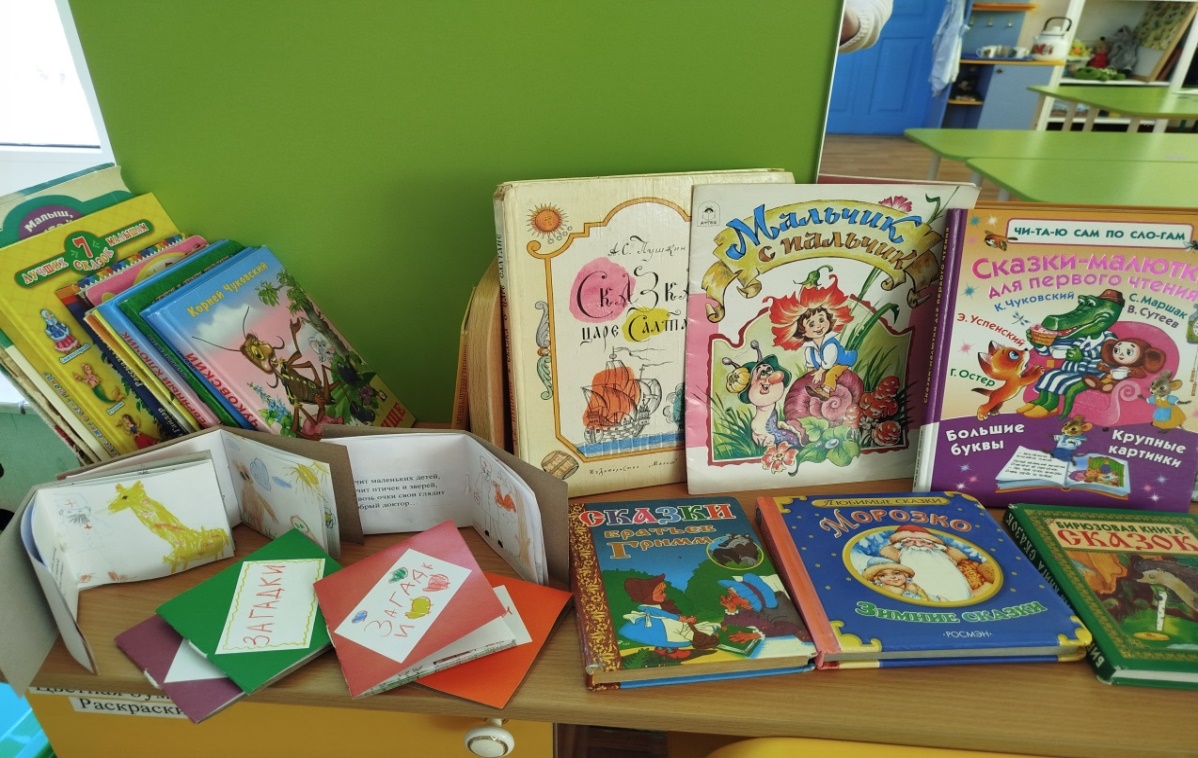 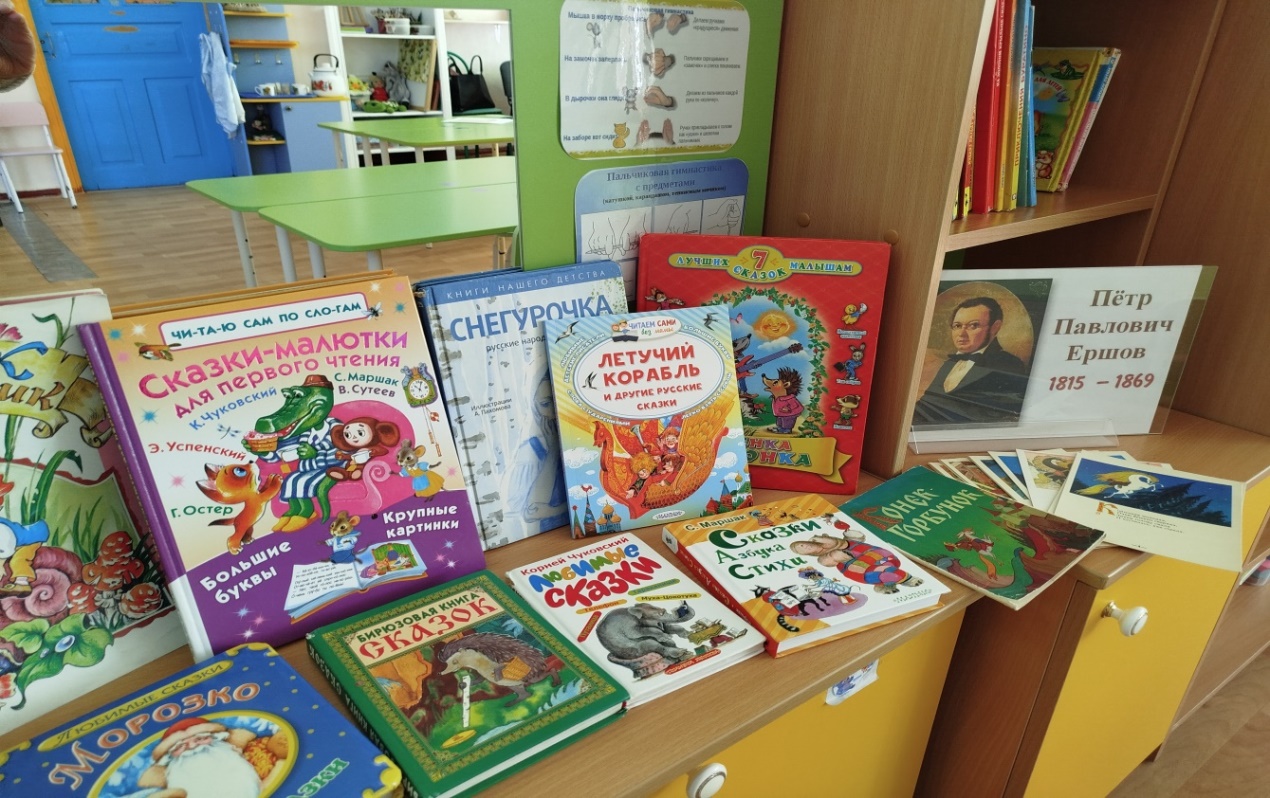 Смелый принц ведет принцессуНепременно под венец.Белоснежка и русалка,Старый карлик, добрый гном –Покидать нам сказку жалко,Как уютный милый дом.Прочитайте сказки детям!Научите их любить.Может быть, на этом светеСтанет легче людям жить.
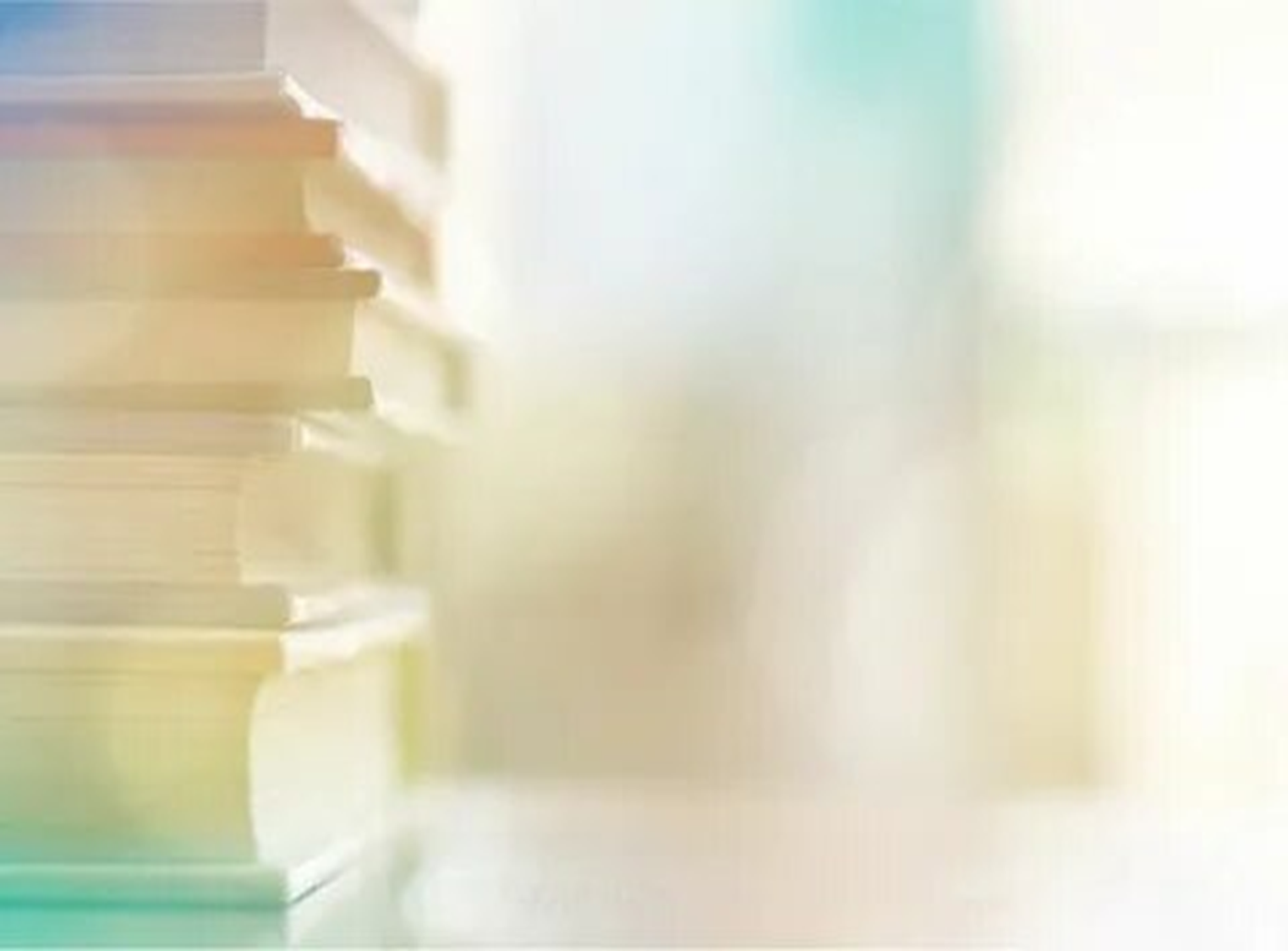 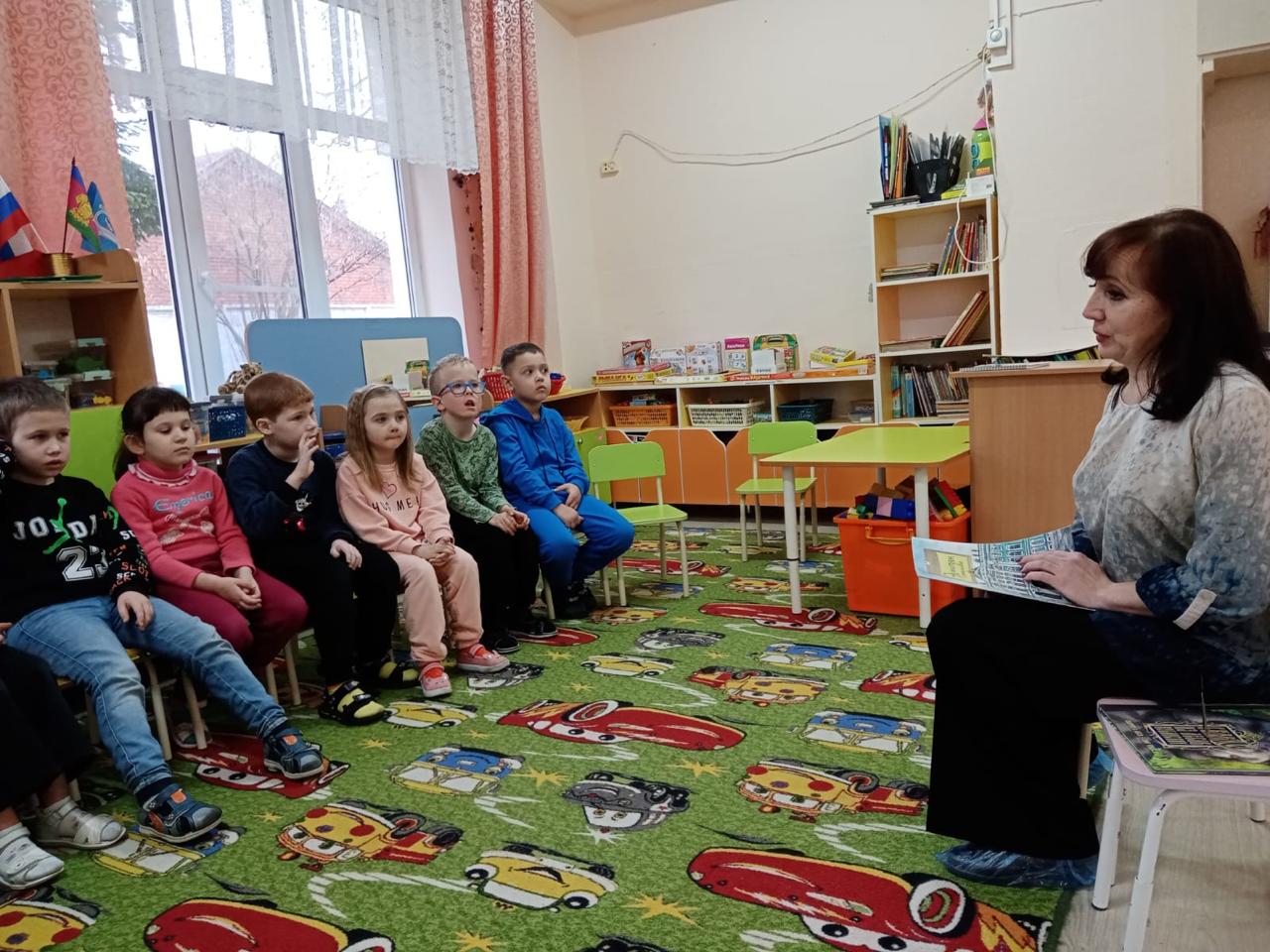 Представитель городской библиотеки Польникова Г.А Знакомит ребят с книгами и понятием «библиотека», читает сказку.
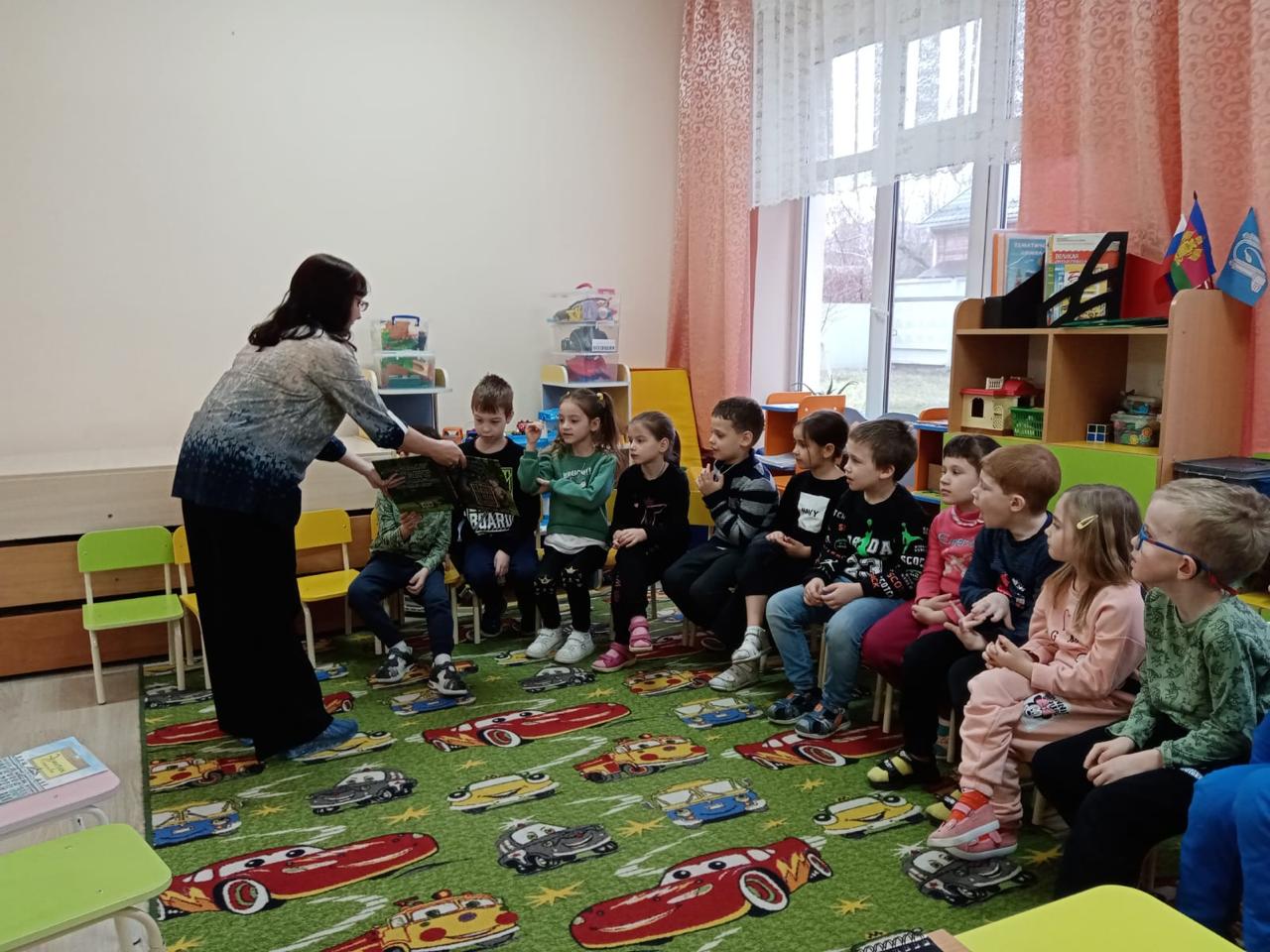 Рассказала о важности чтения книг с малых лет.
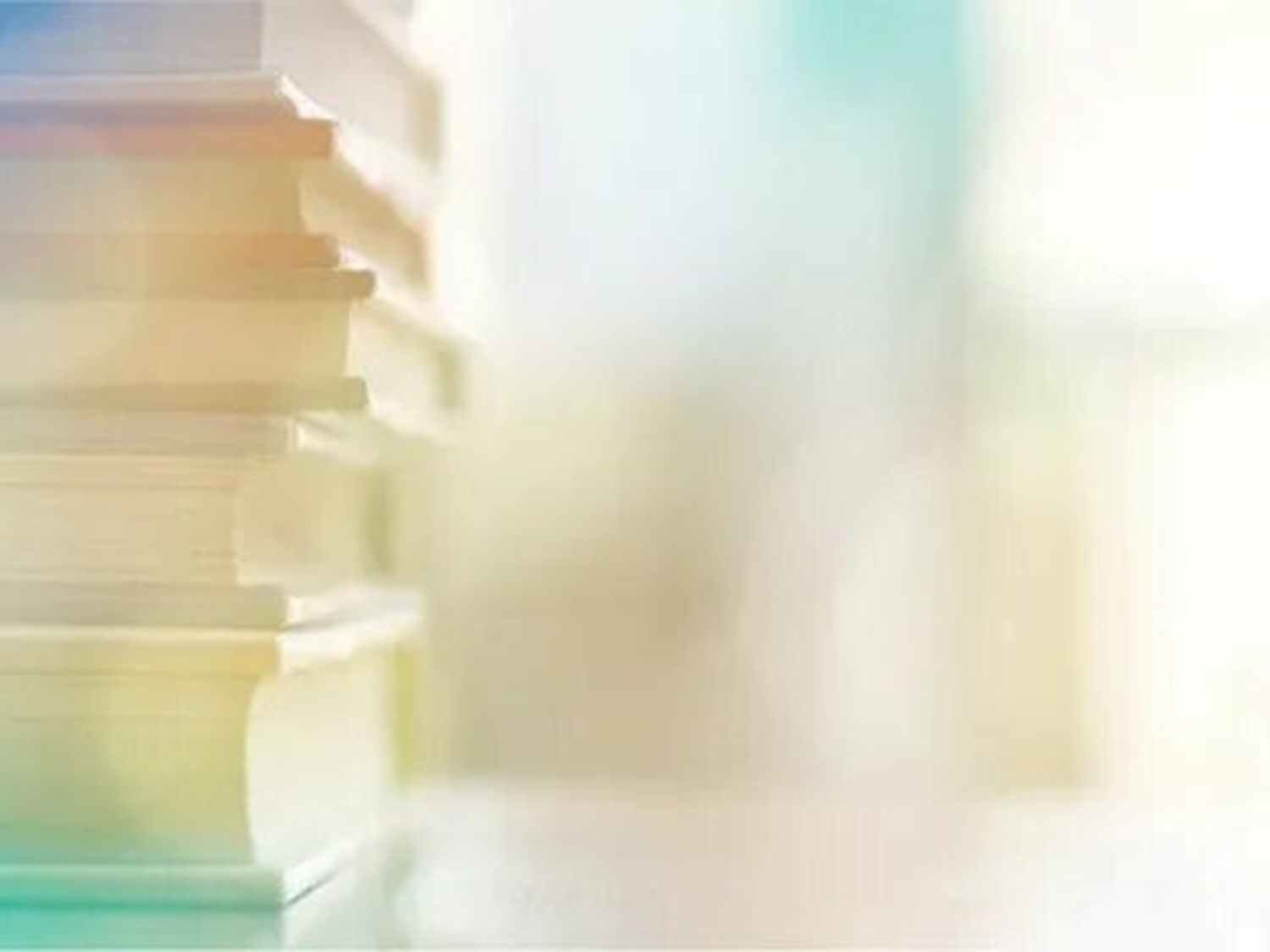 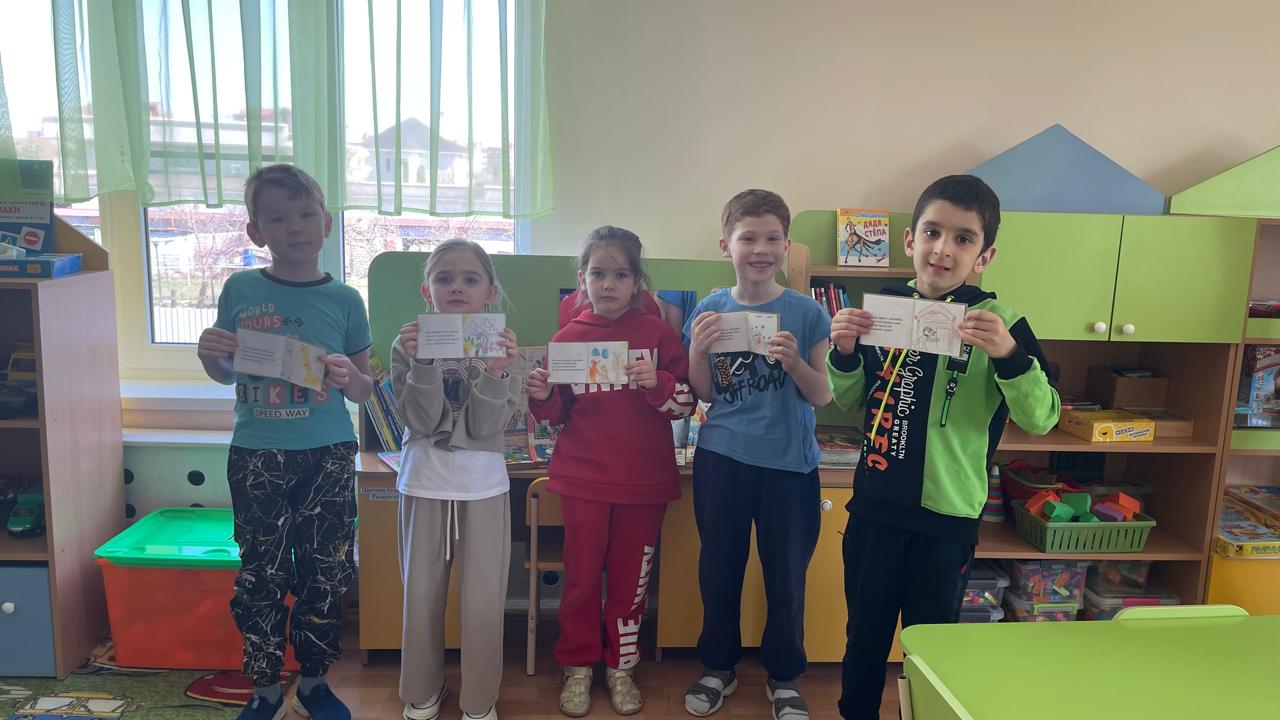 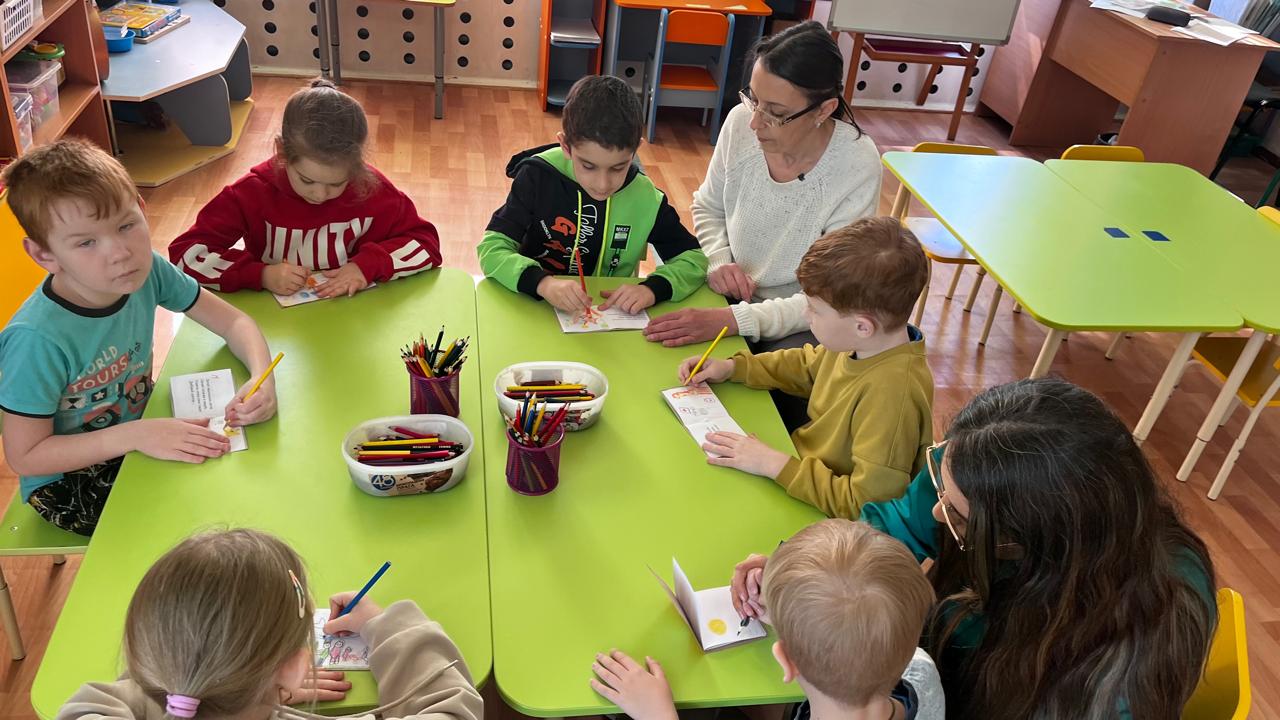 Творческая мастерская: изготовление книжек-малышек с загадками и отгадками по сказкам для малышей
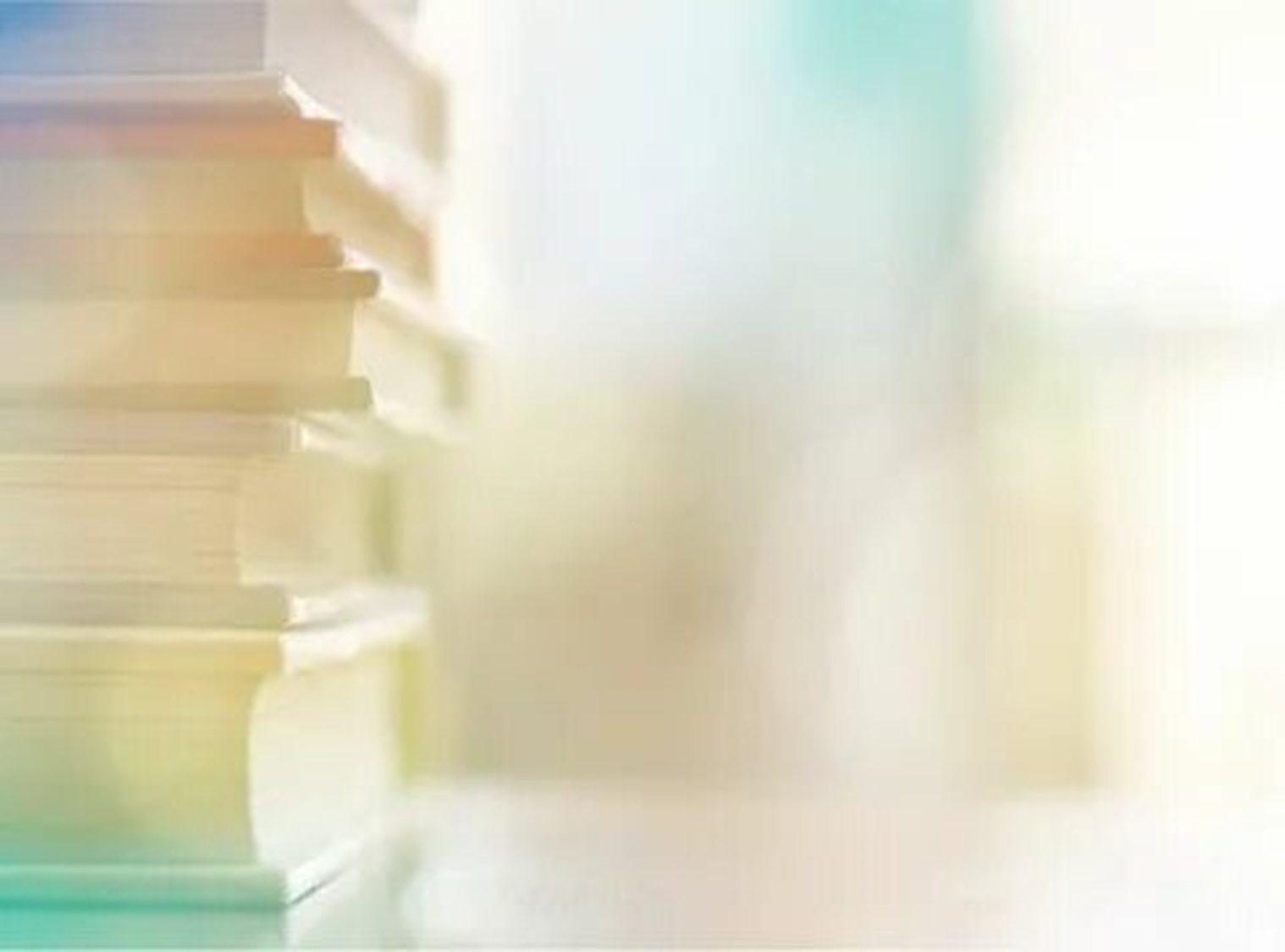 Персональная выставка картиннашей воспитанницы 
Сабекия Амелия
По теме : 
«Я рисую сказку»
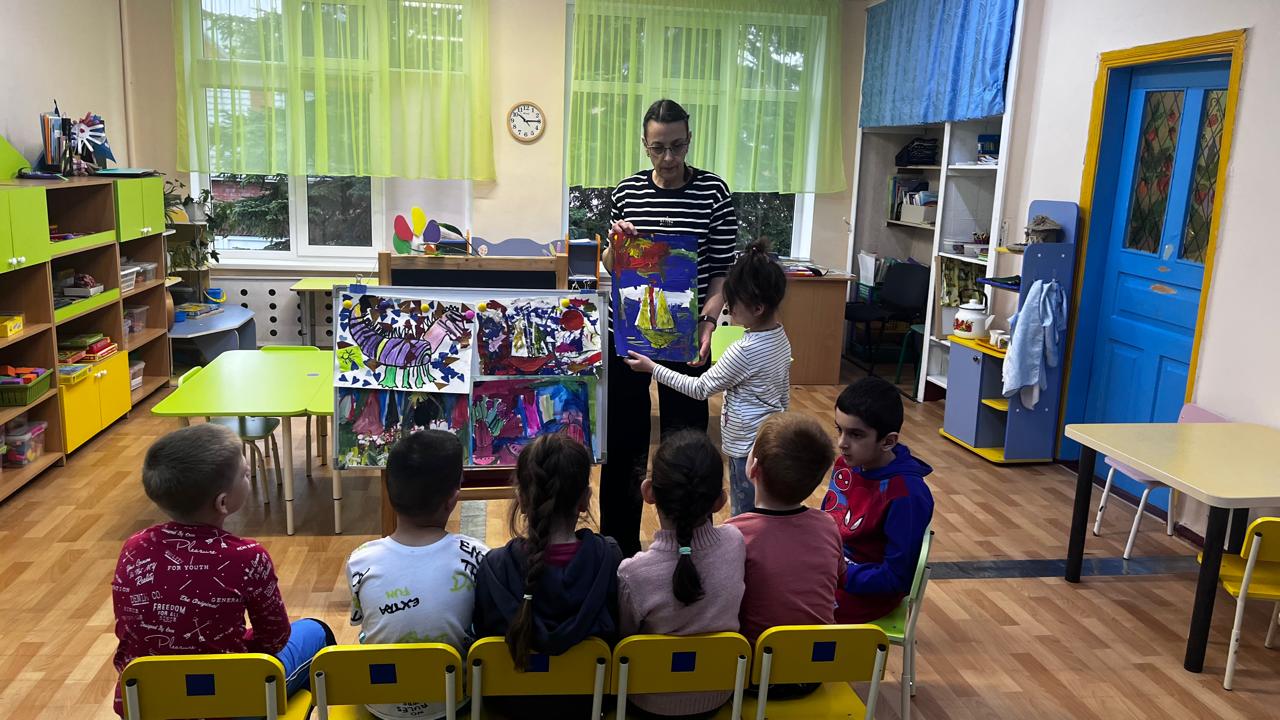 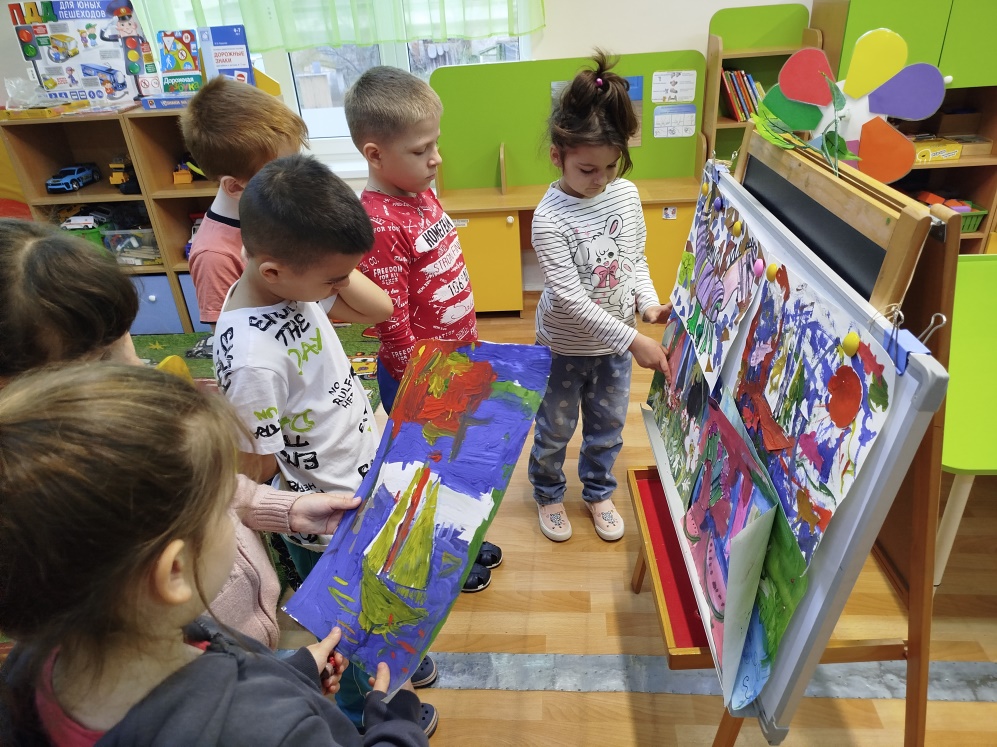 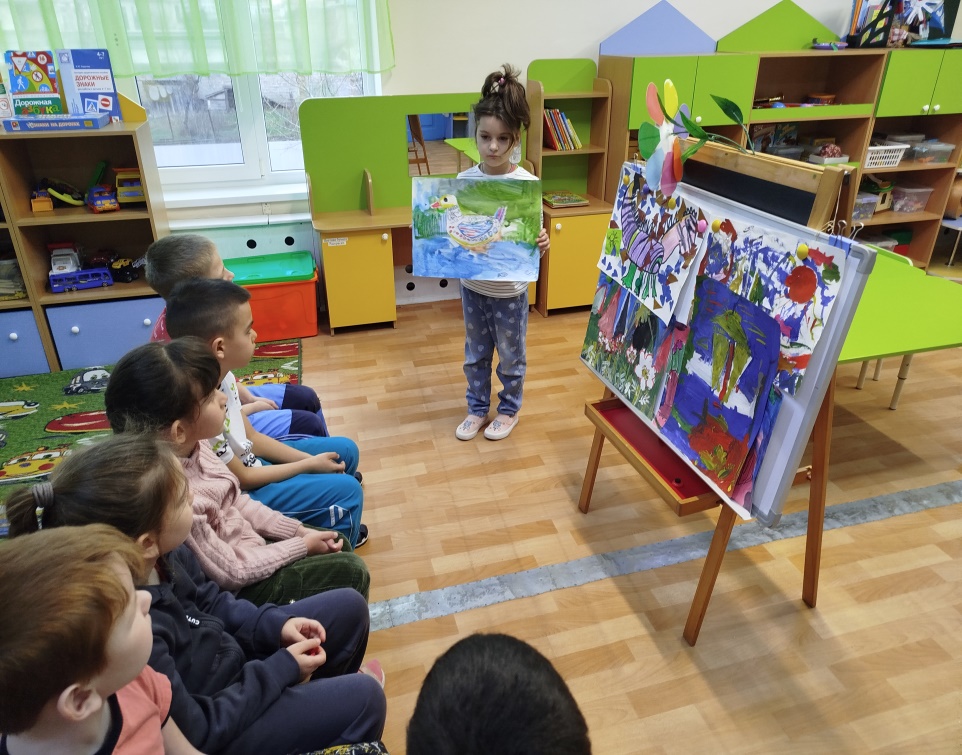 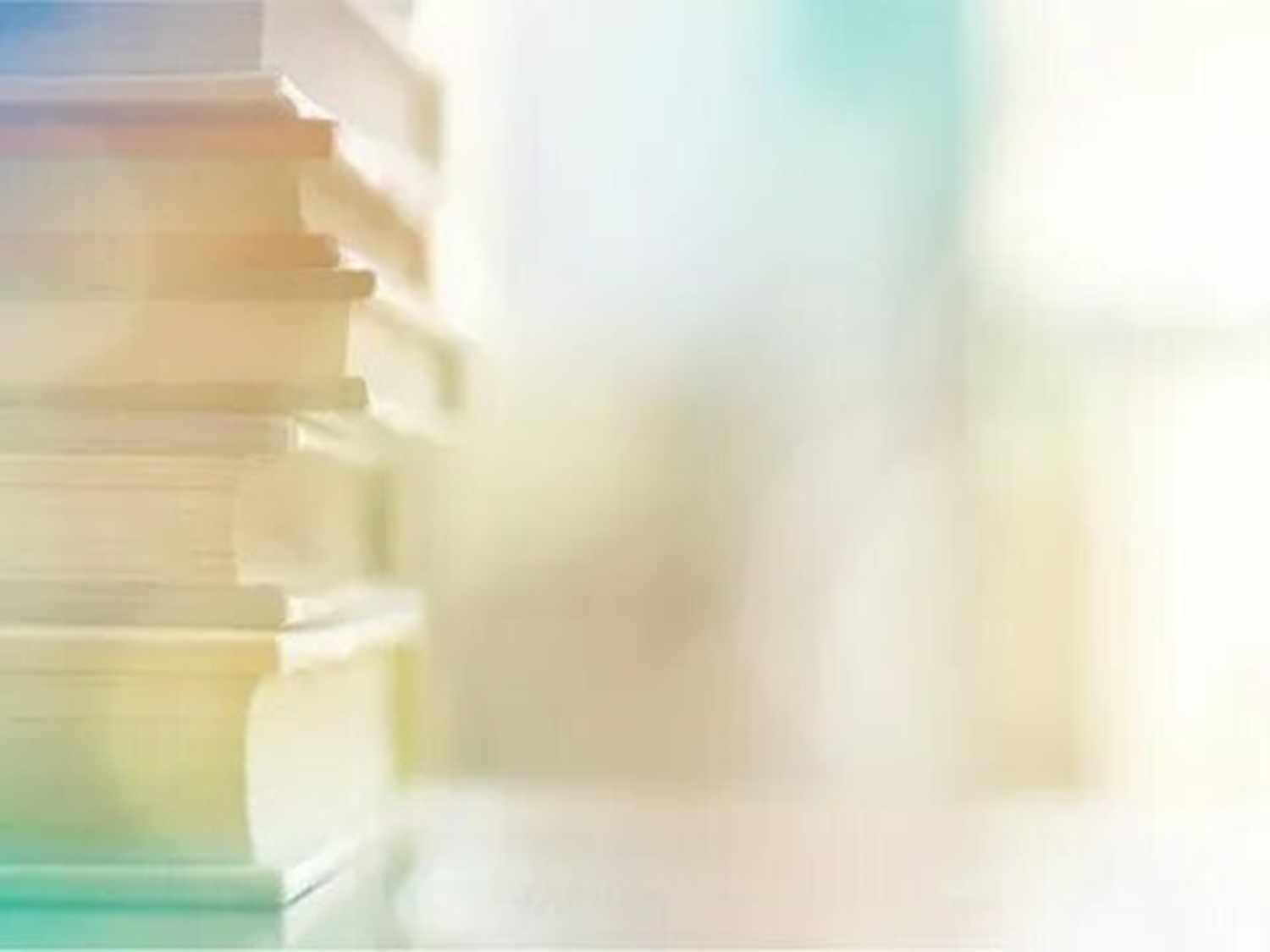 Обрывная аппликация по сказке «Цветик-Семицветик»
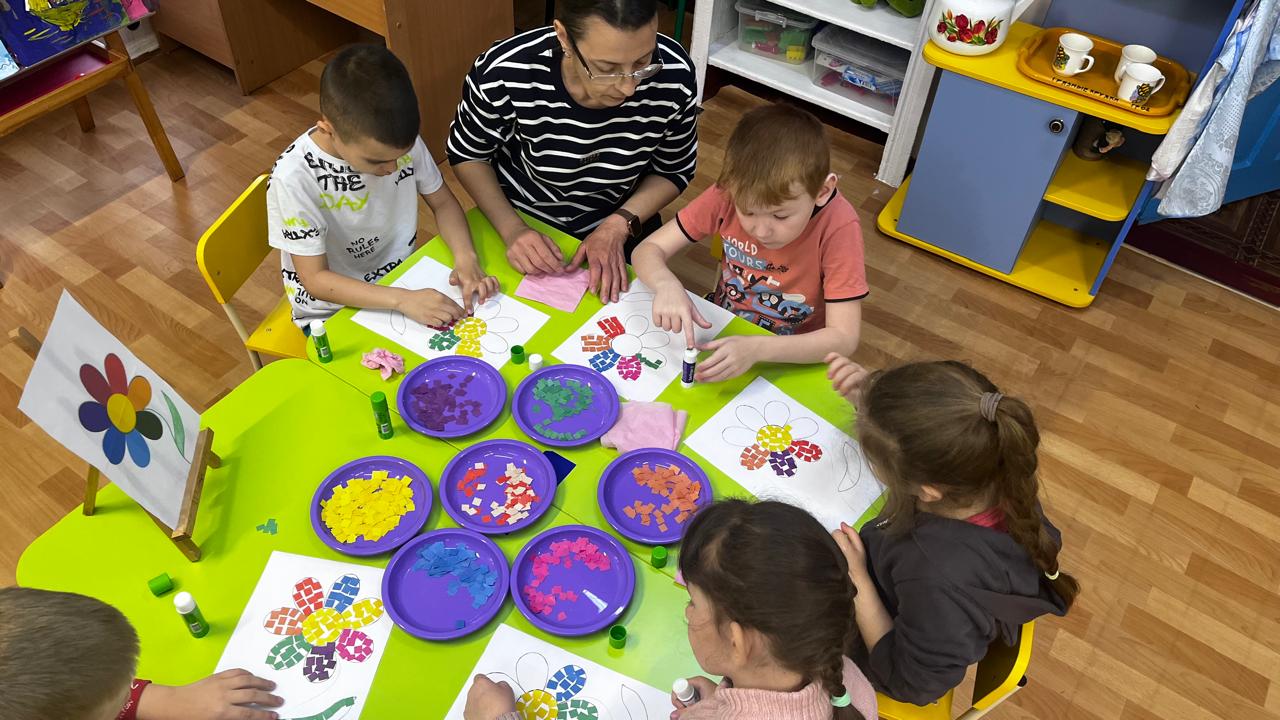 Собираем картины из пазлов по теме «Сказки»
Рисунки по любимым сказкам
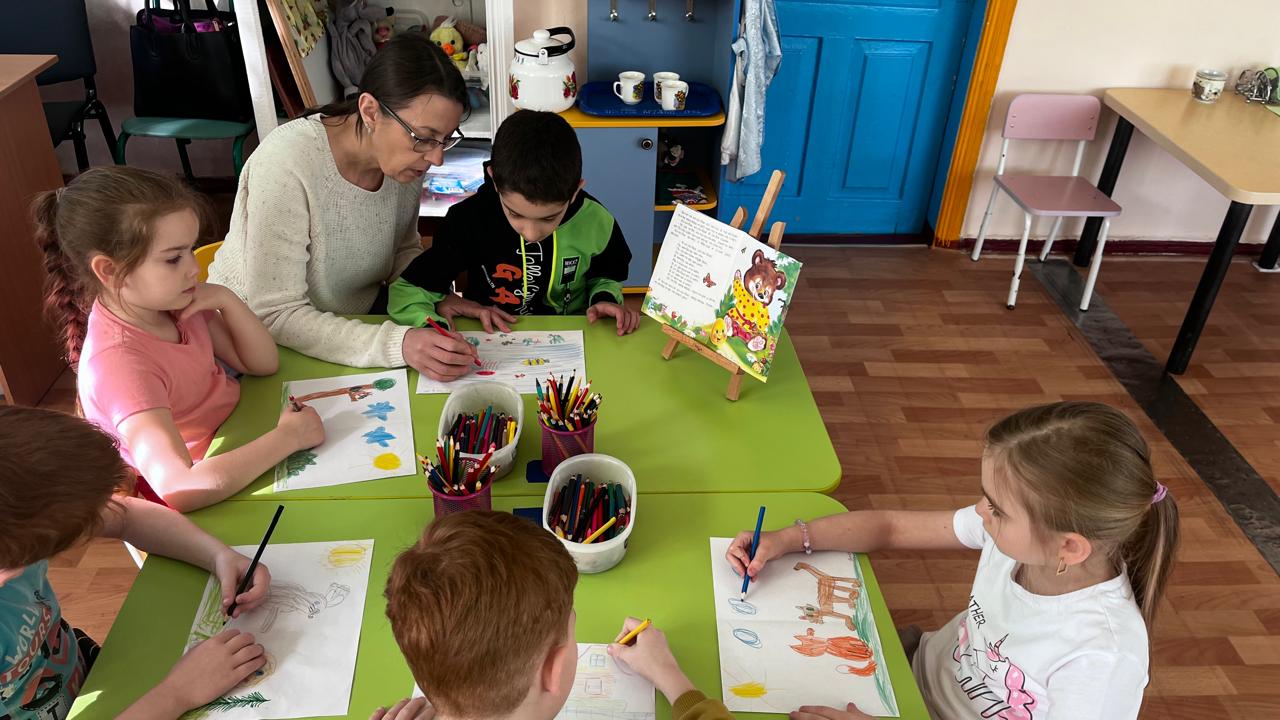 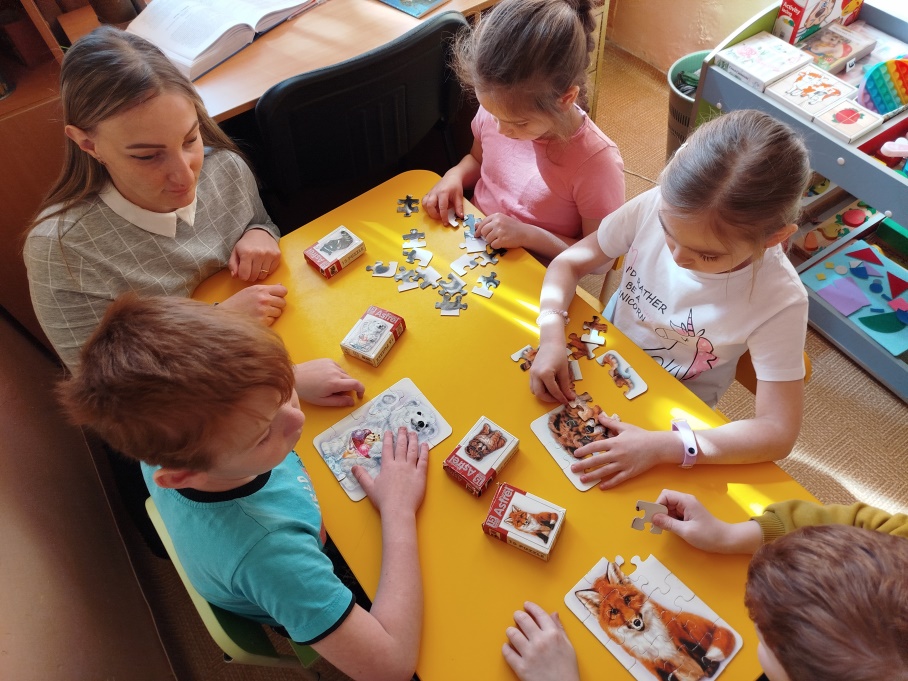 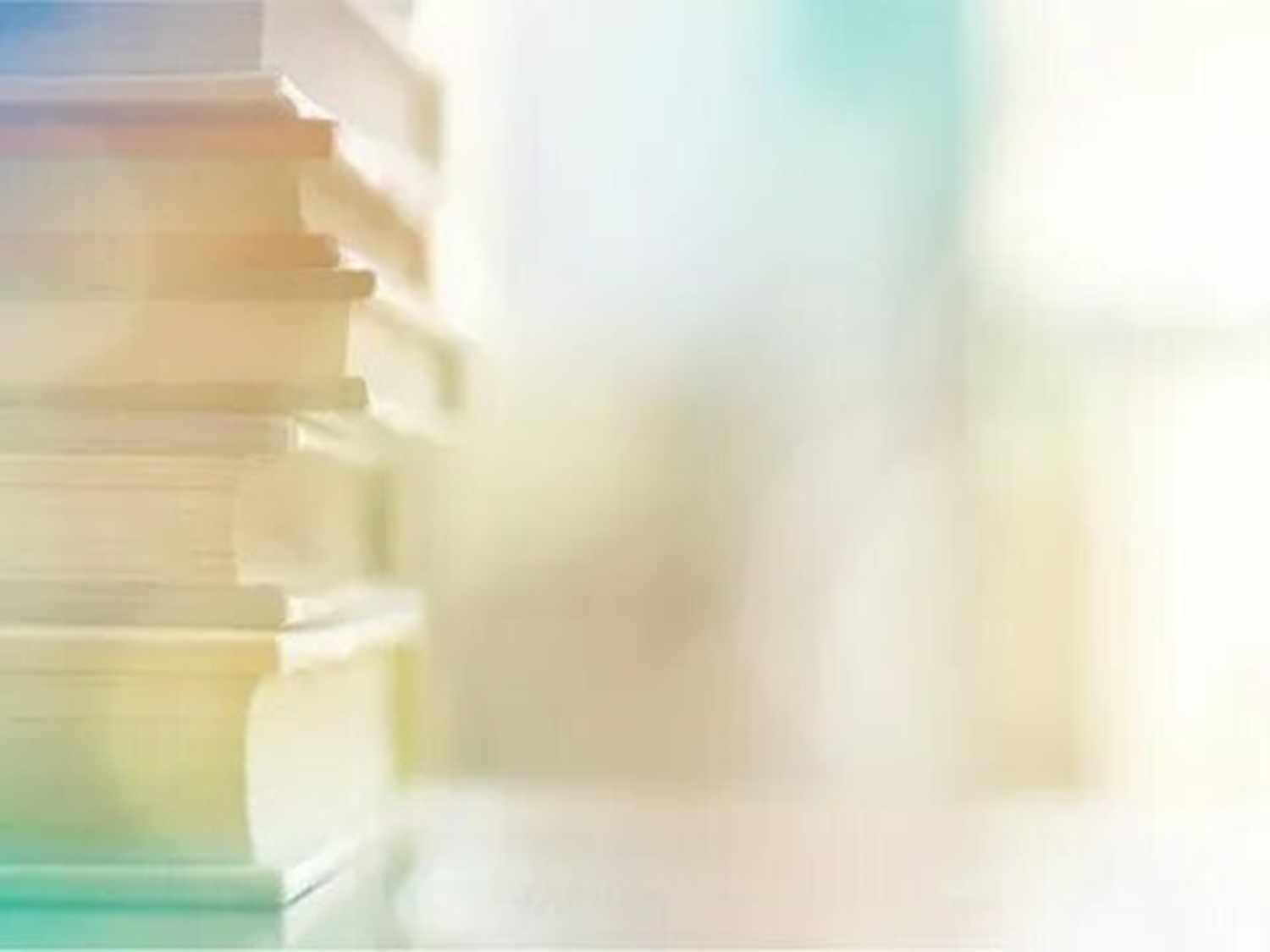 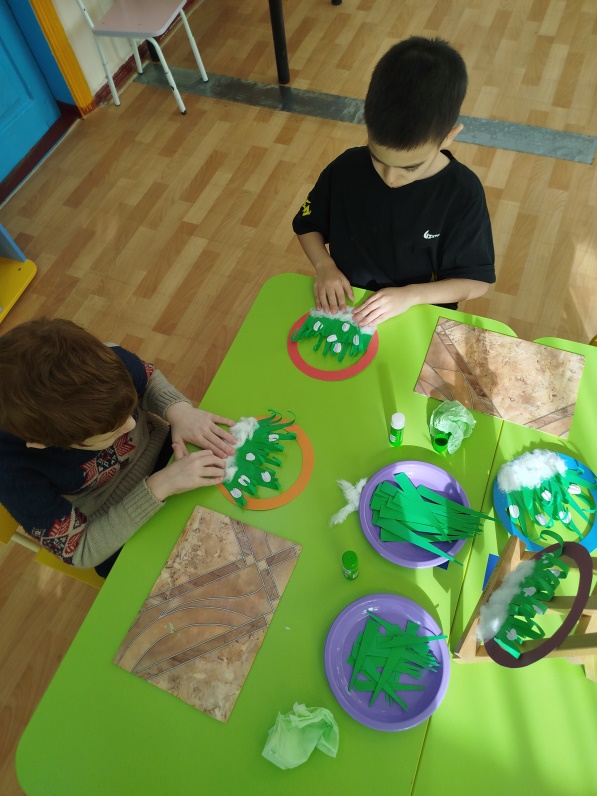 Аппликация по сказке  « 12 месяцев»
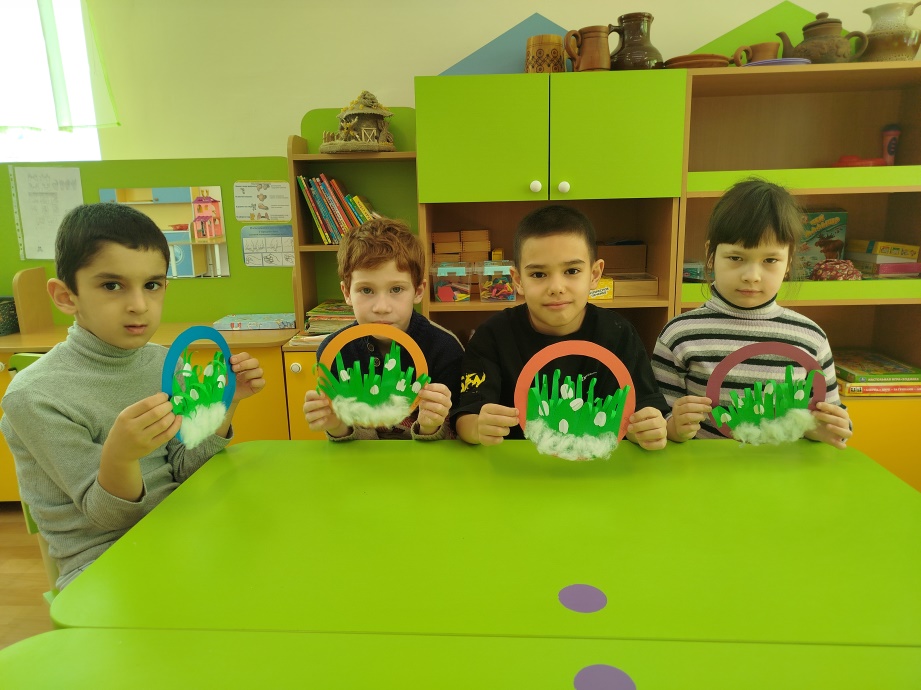 Коллективная лепка композиции по сказке «Айболит»
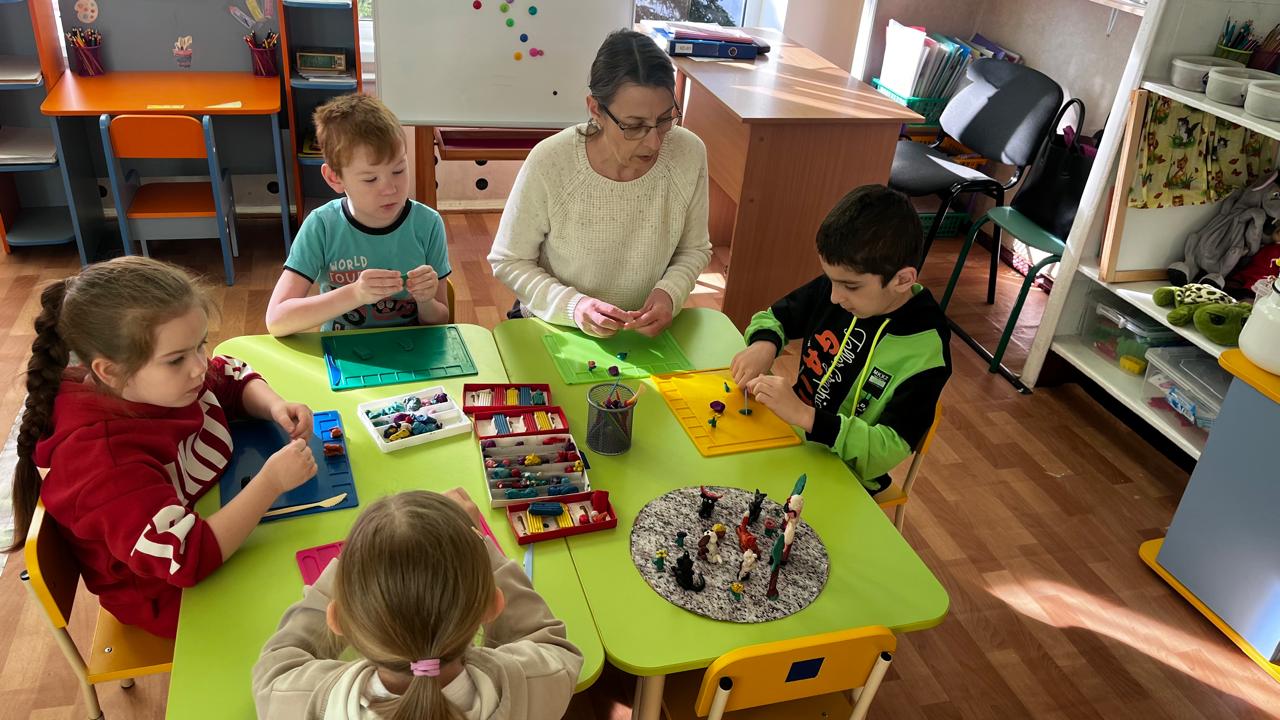 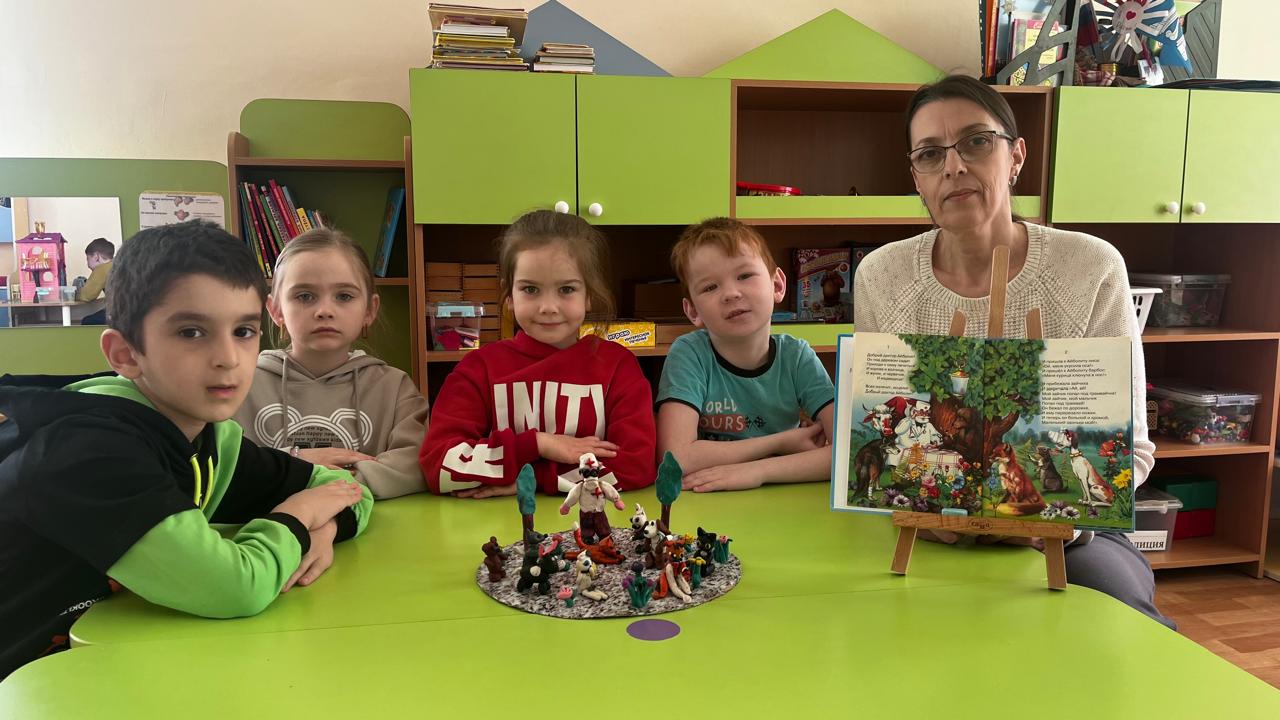 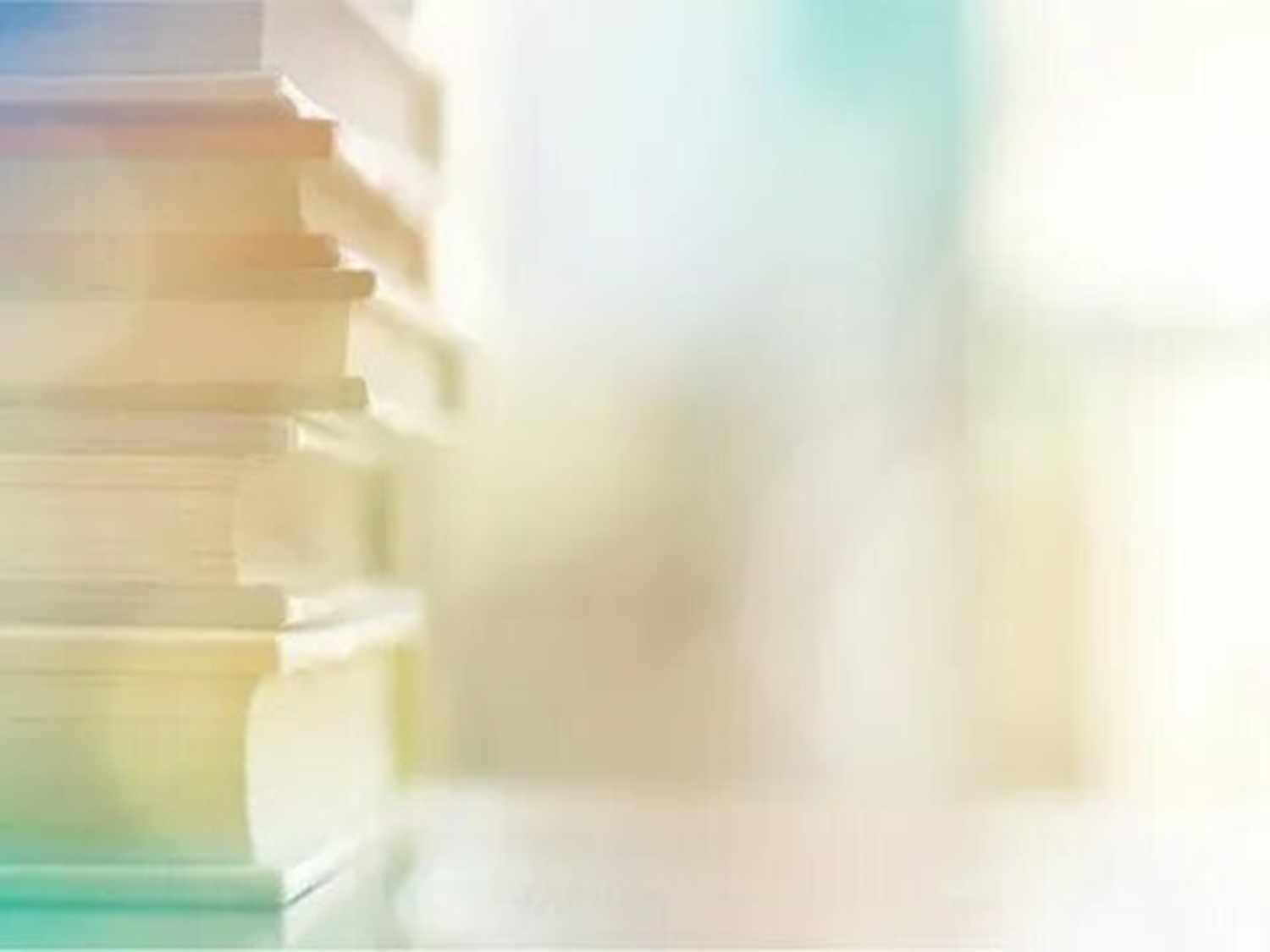 Театральная постановка сказки « Как собака друга искала»
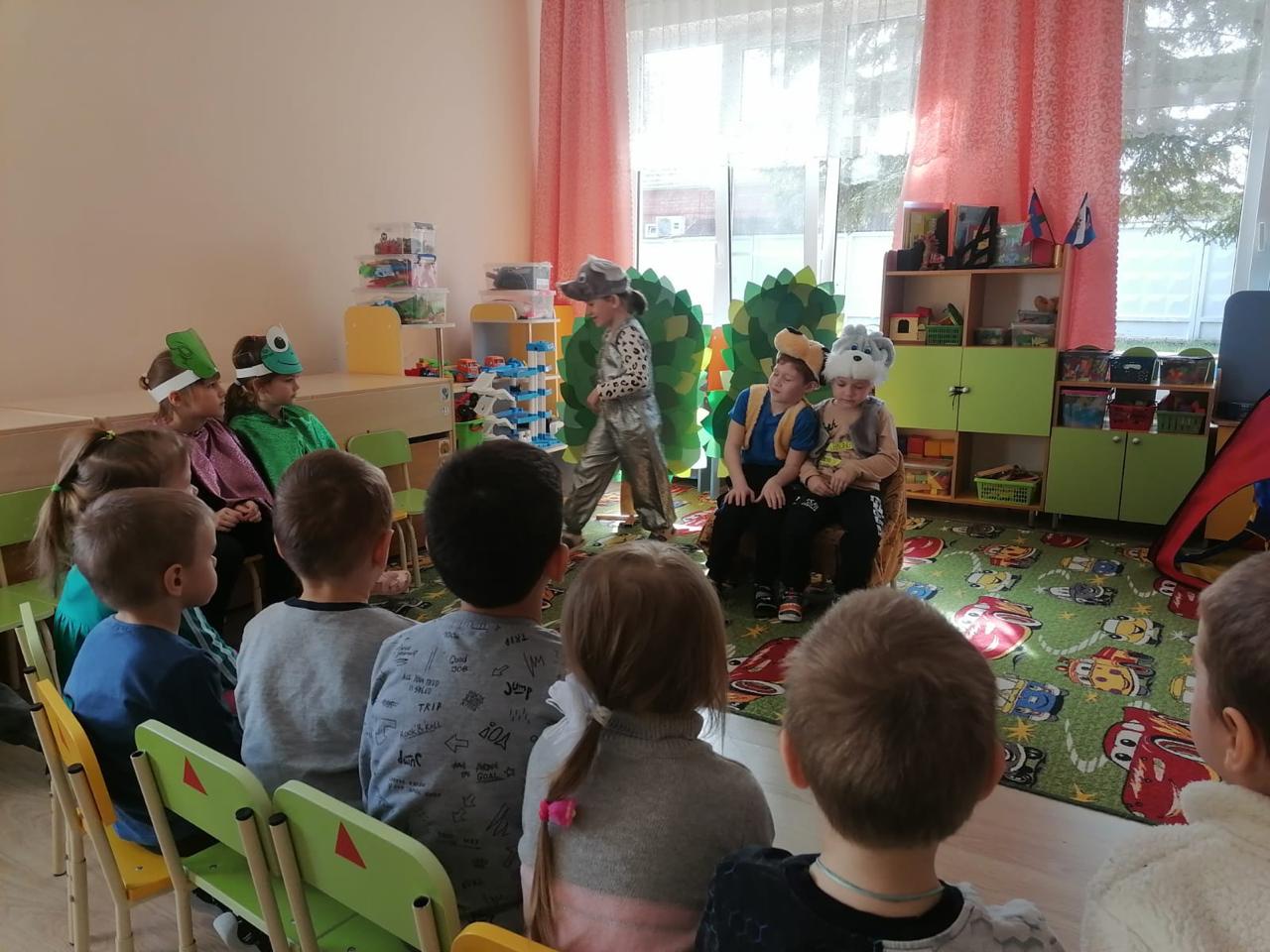 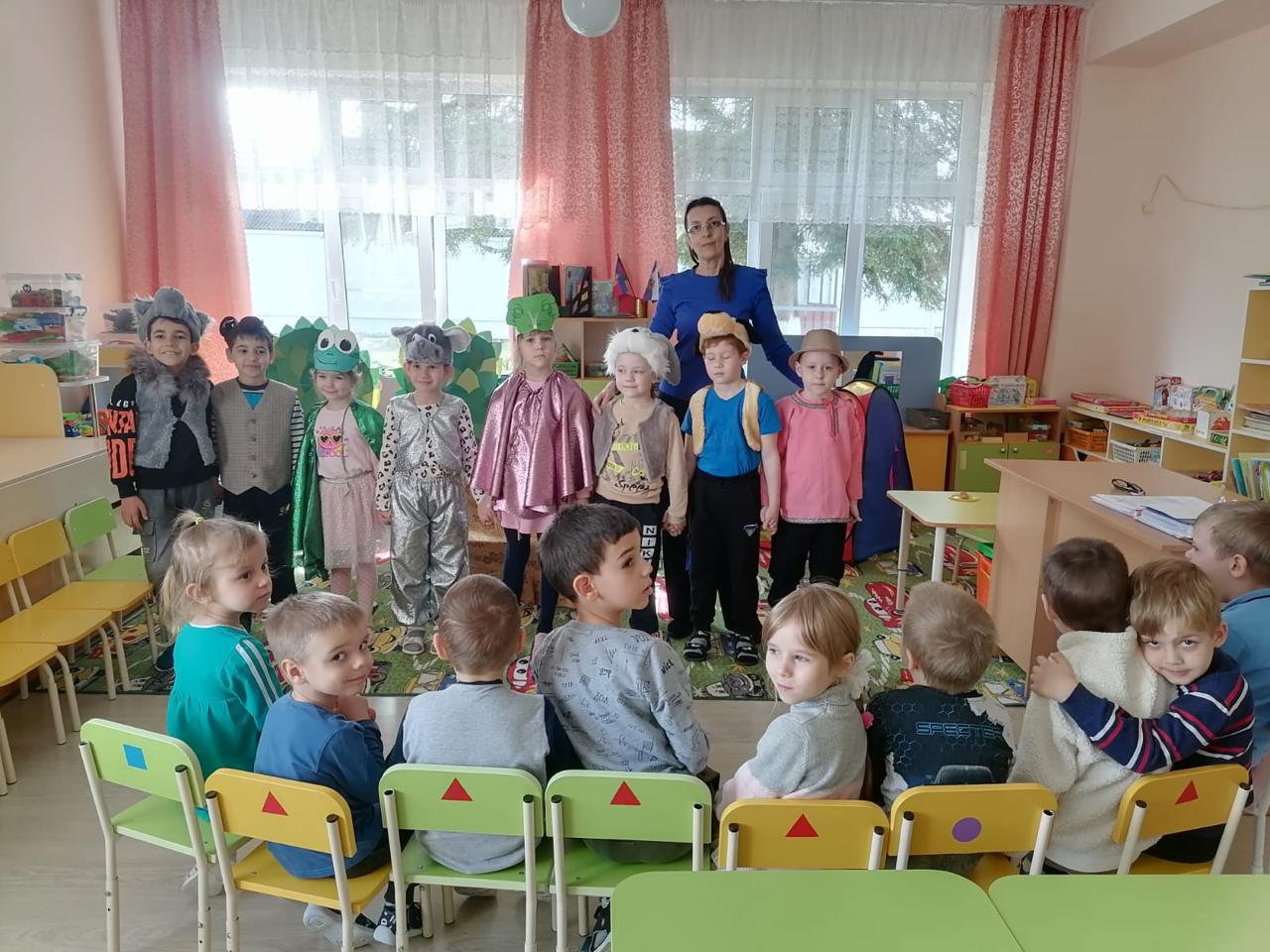 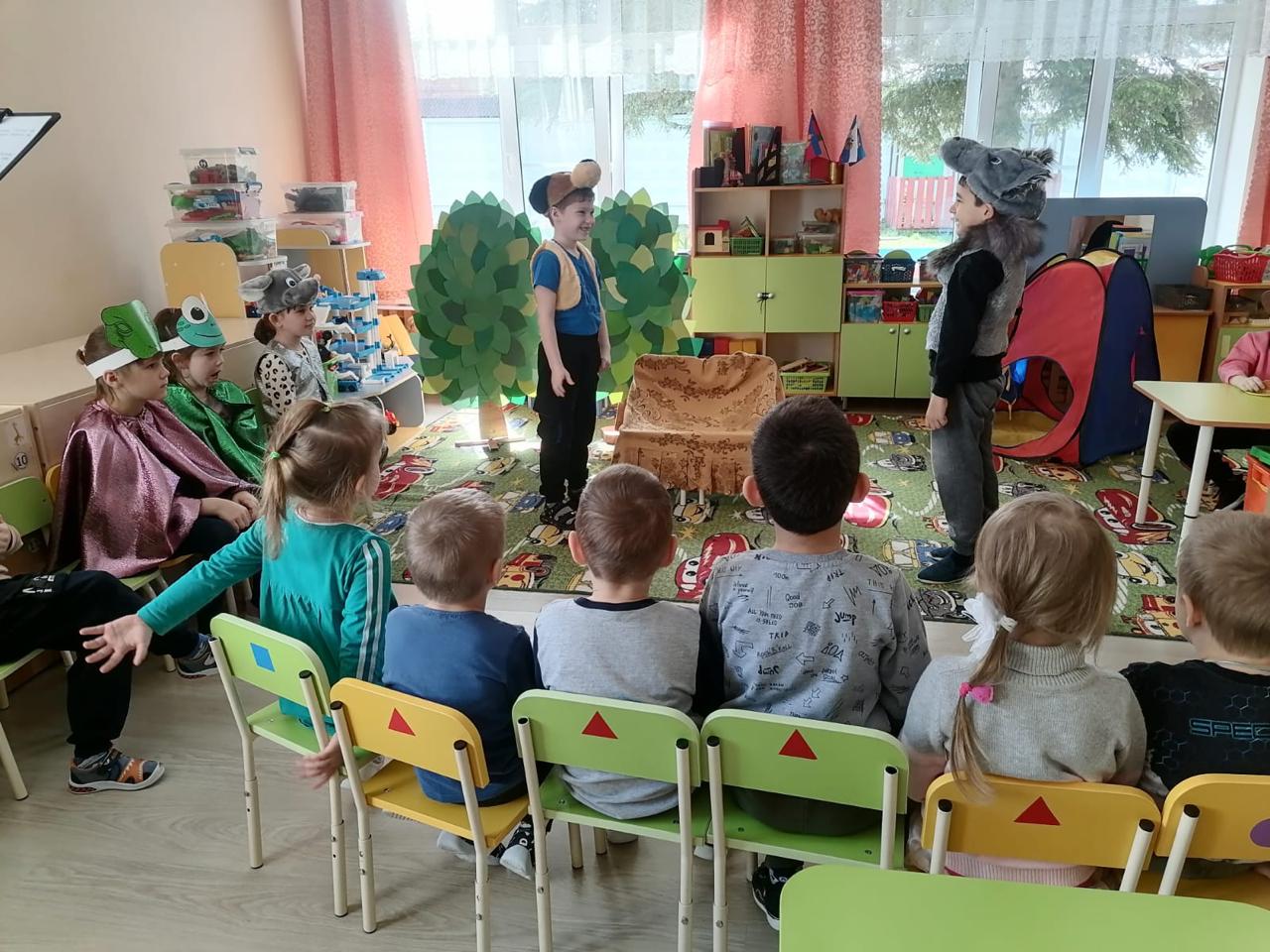 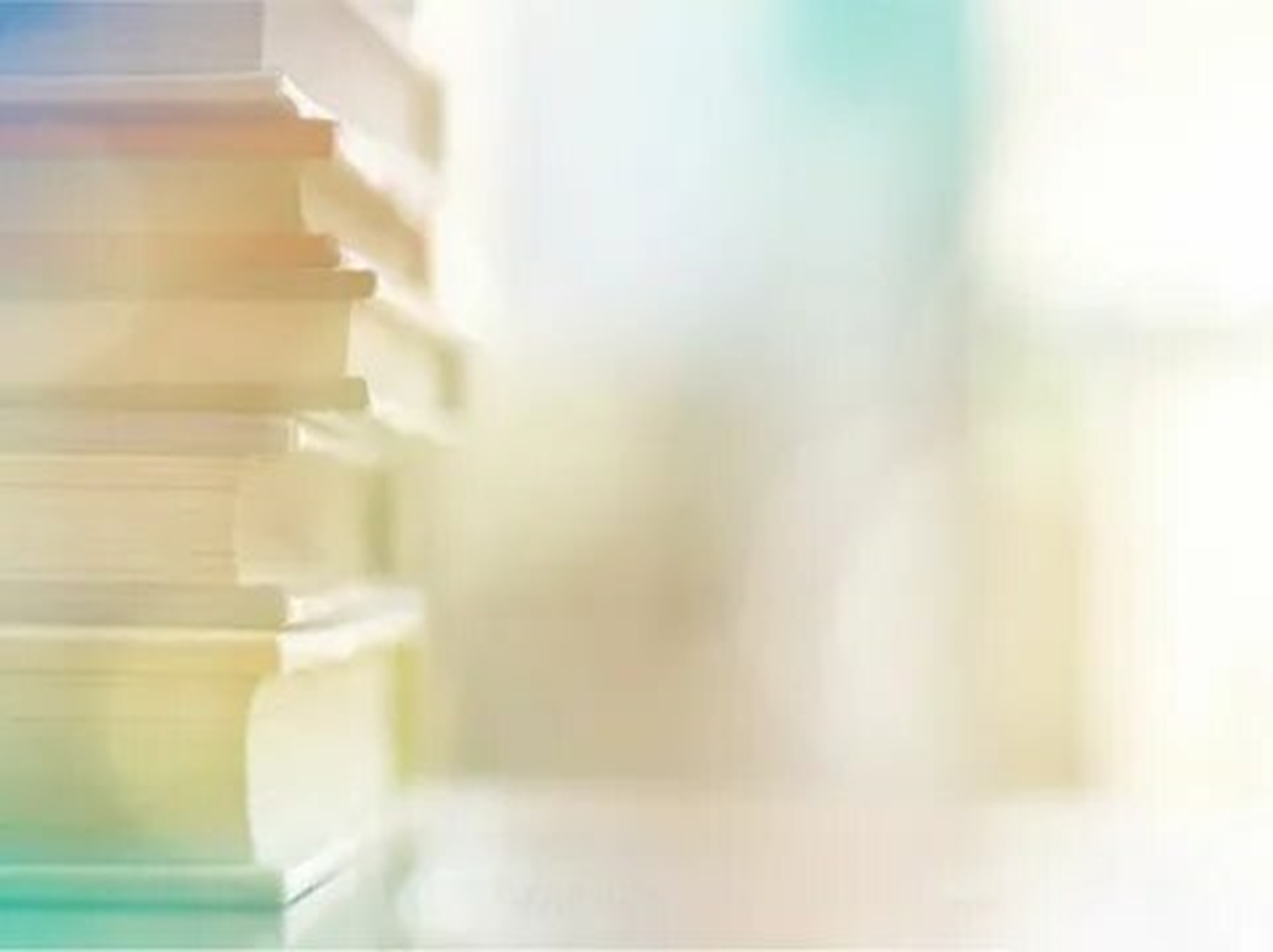 Д/игра 
       «Найди лишнего сказочного героя»
Д/игра «Подбери предмет для сказочного героя»
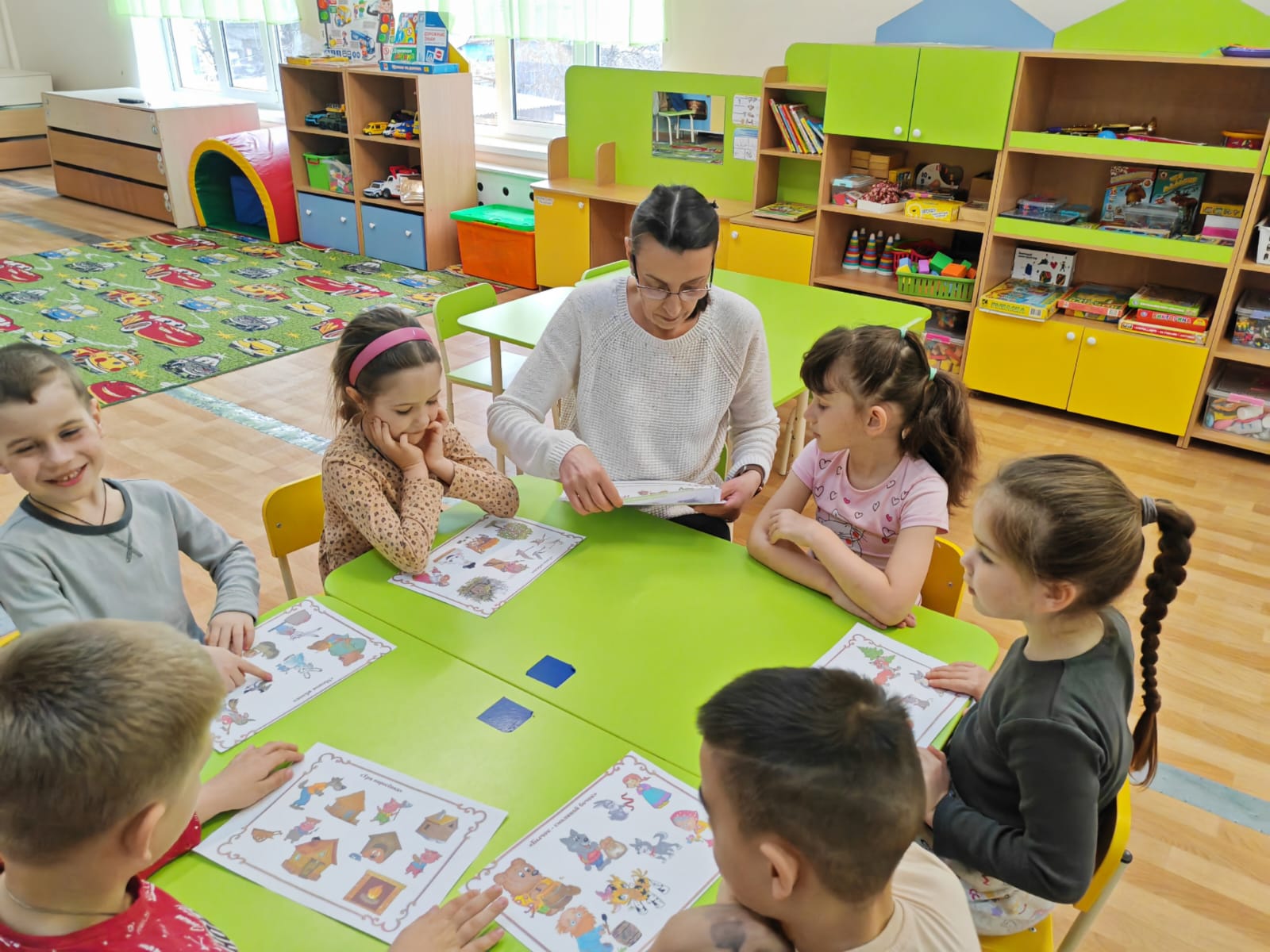 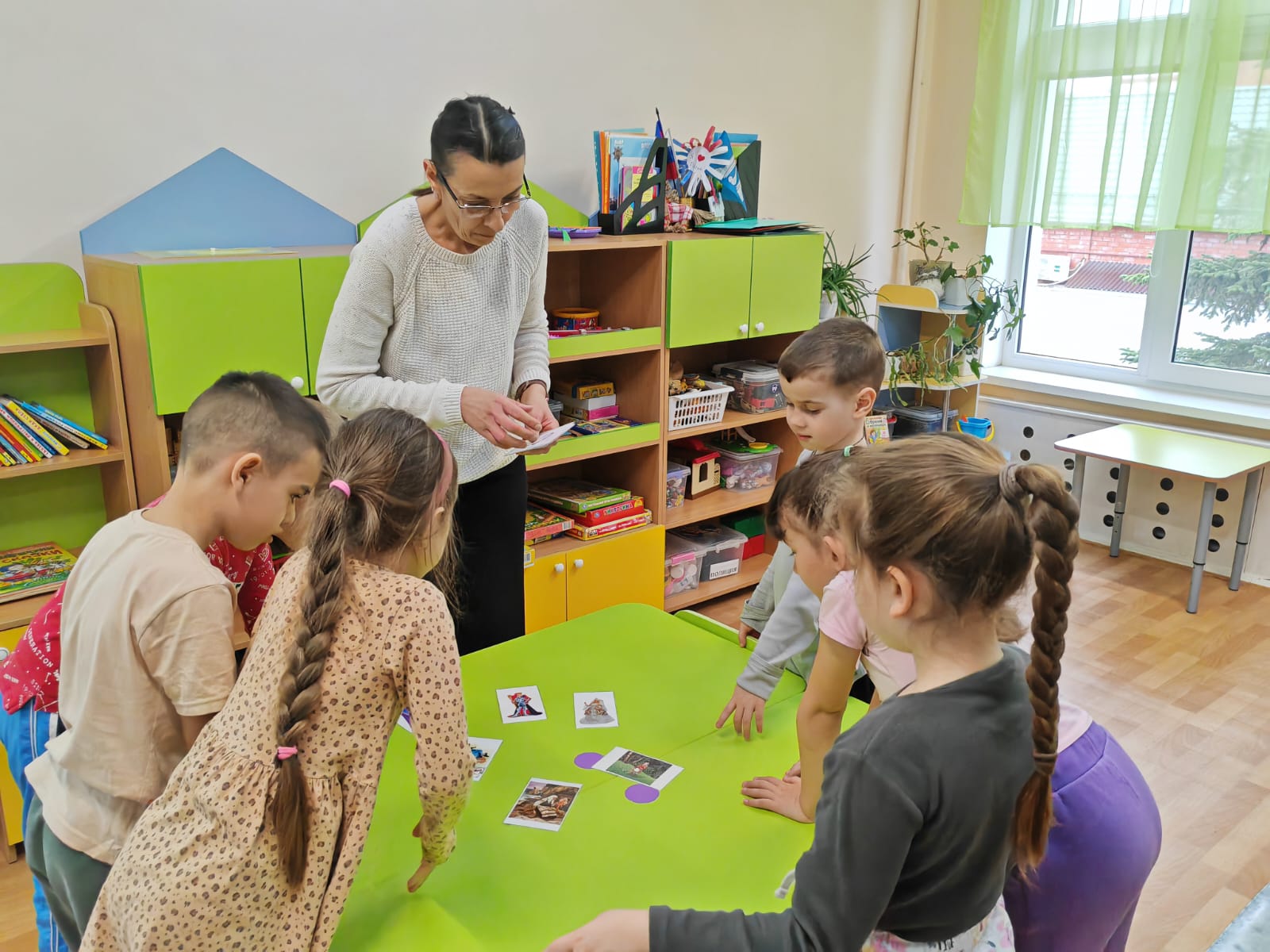 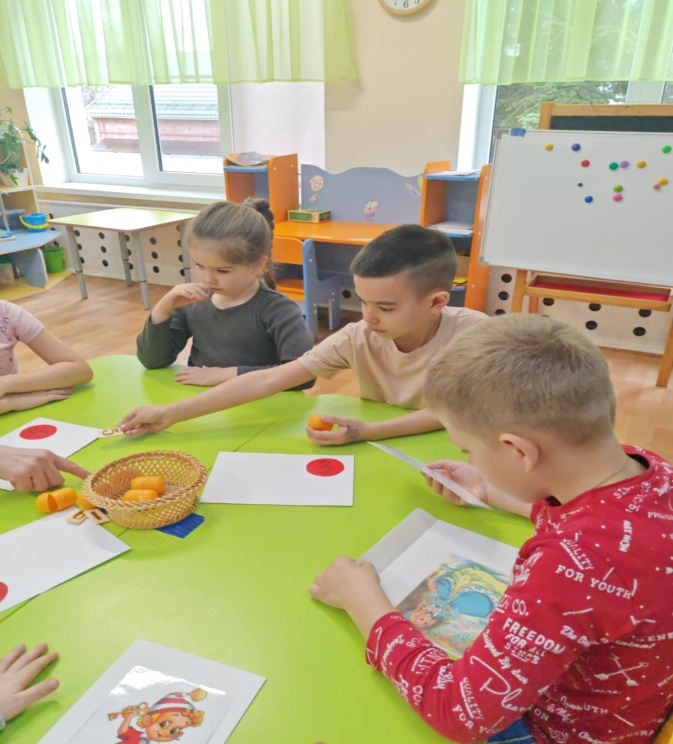 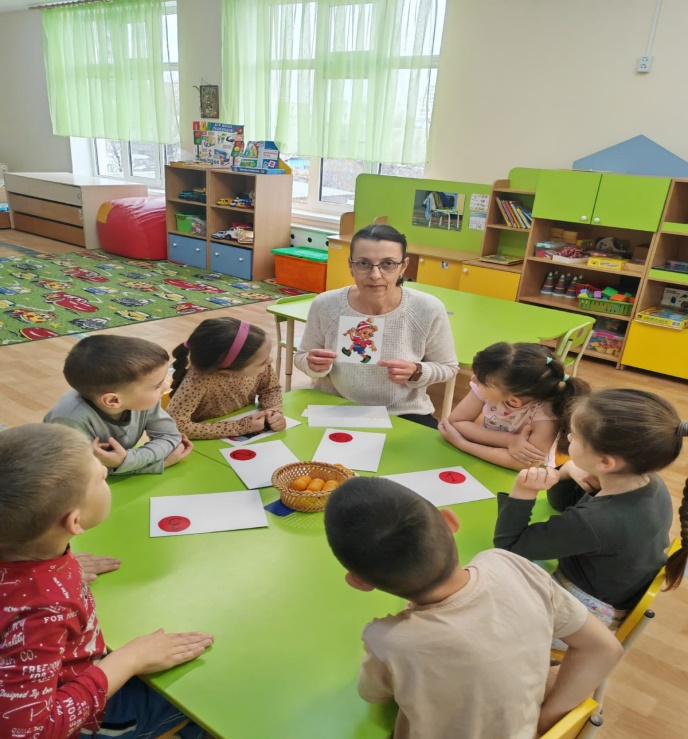 Игра- викторина
 «В гостях у сказки»
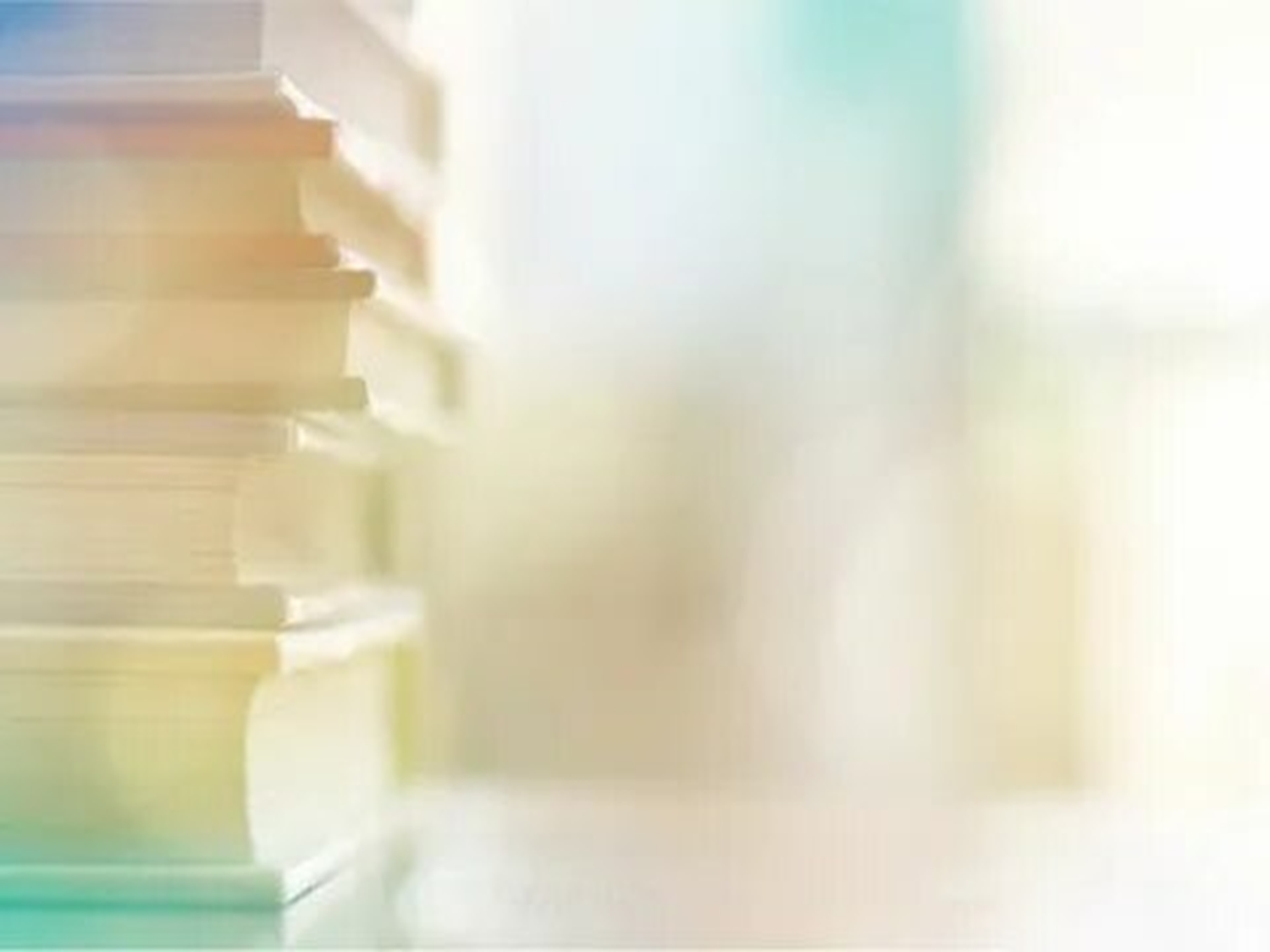 БУККРОССИНГ
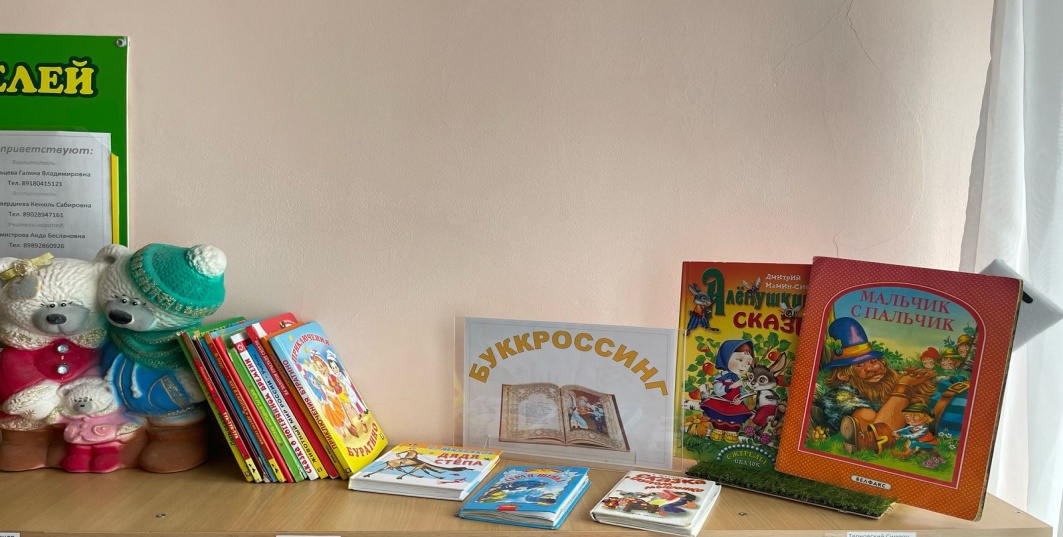 Консультации для родителей
 «Зачем читать детям книги? 
«Как привить у ребенка любовь к
 книге»
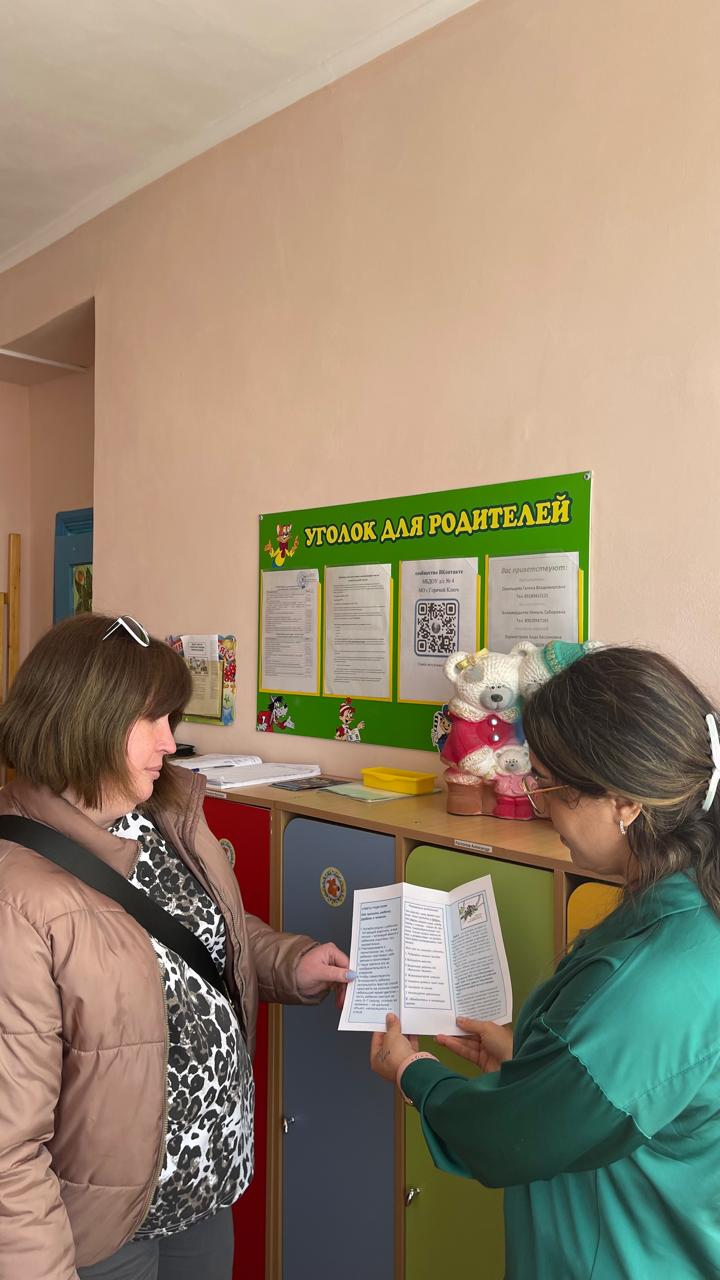 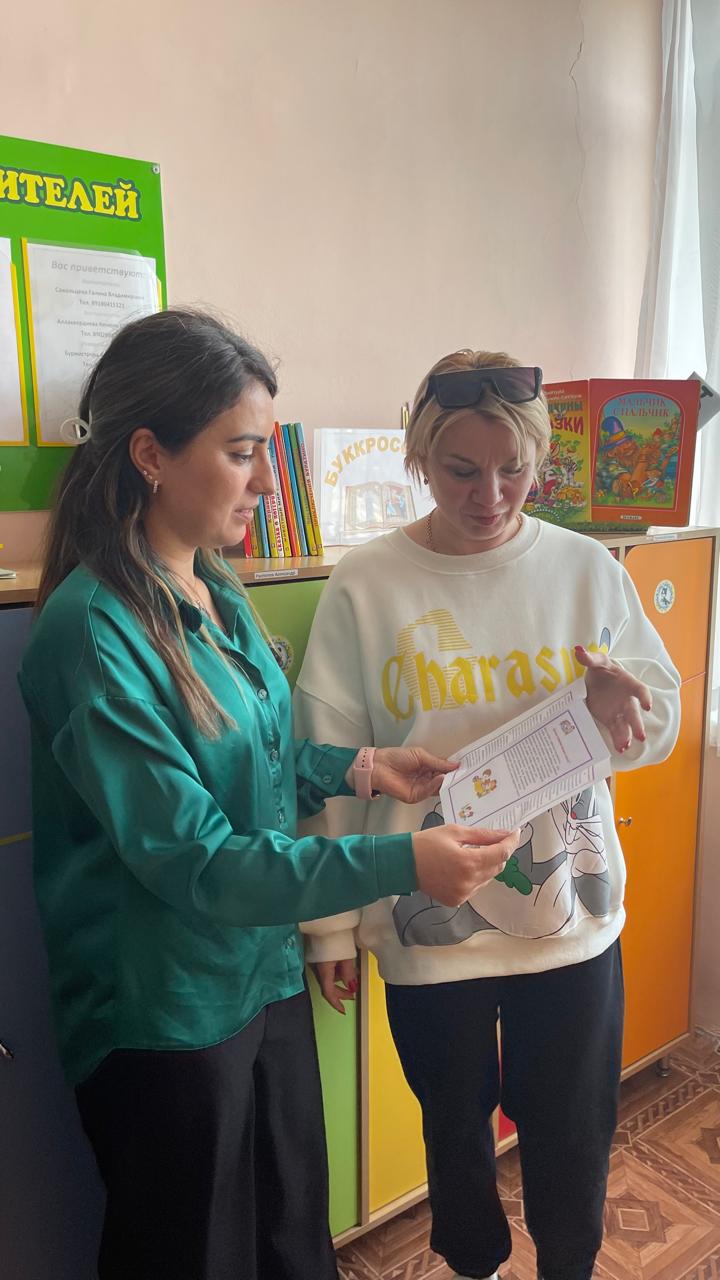 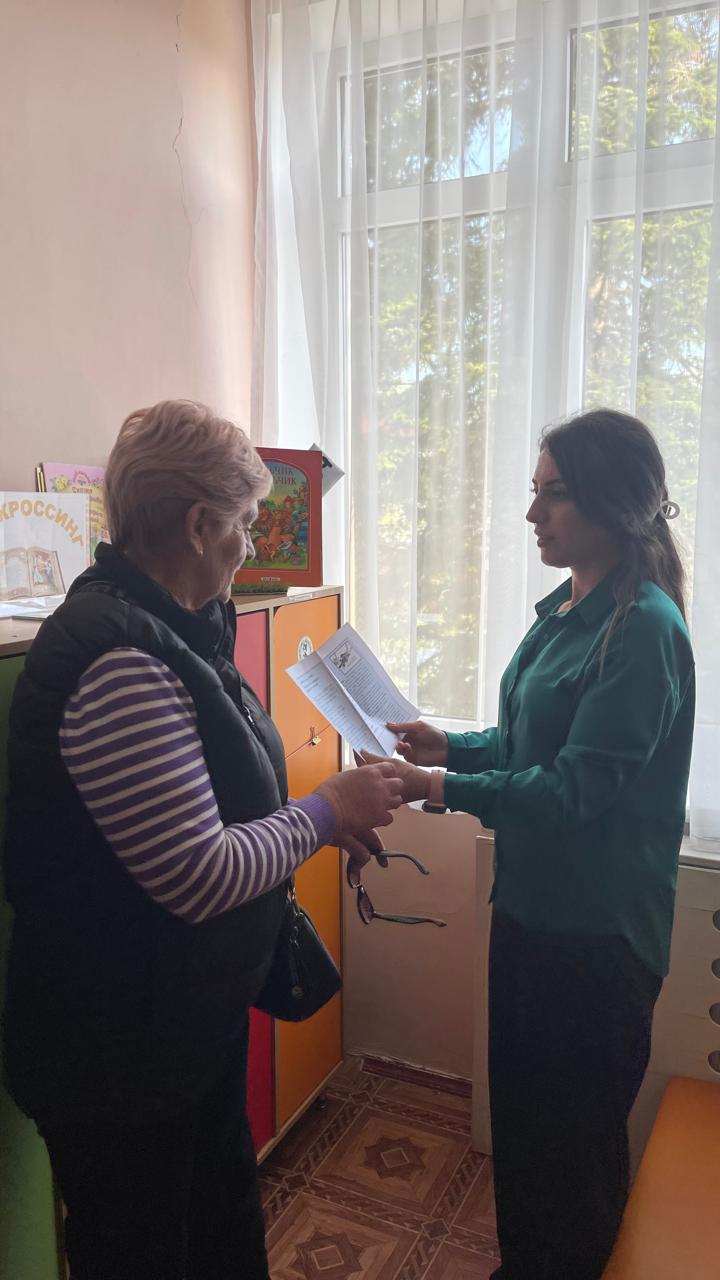 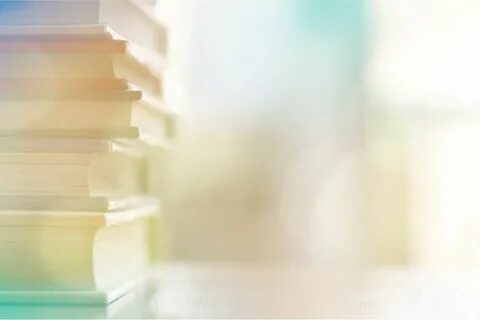 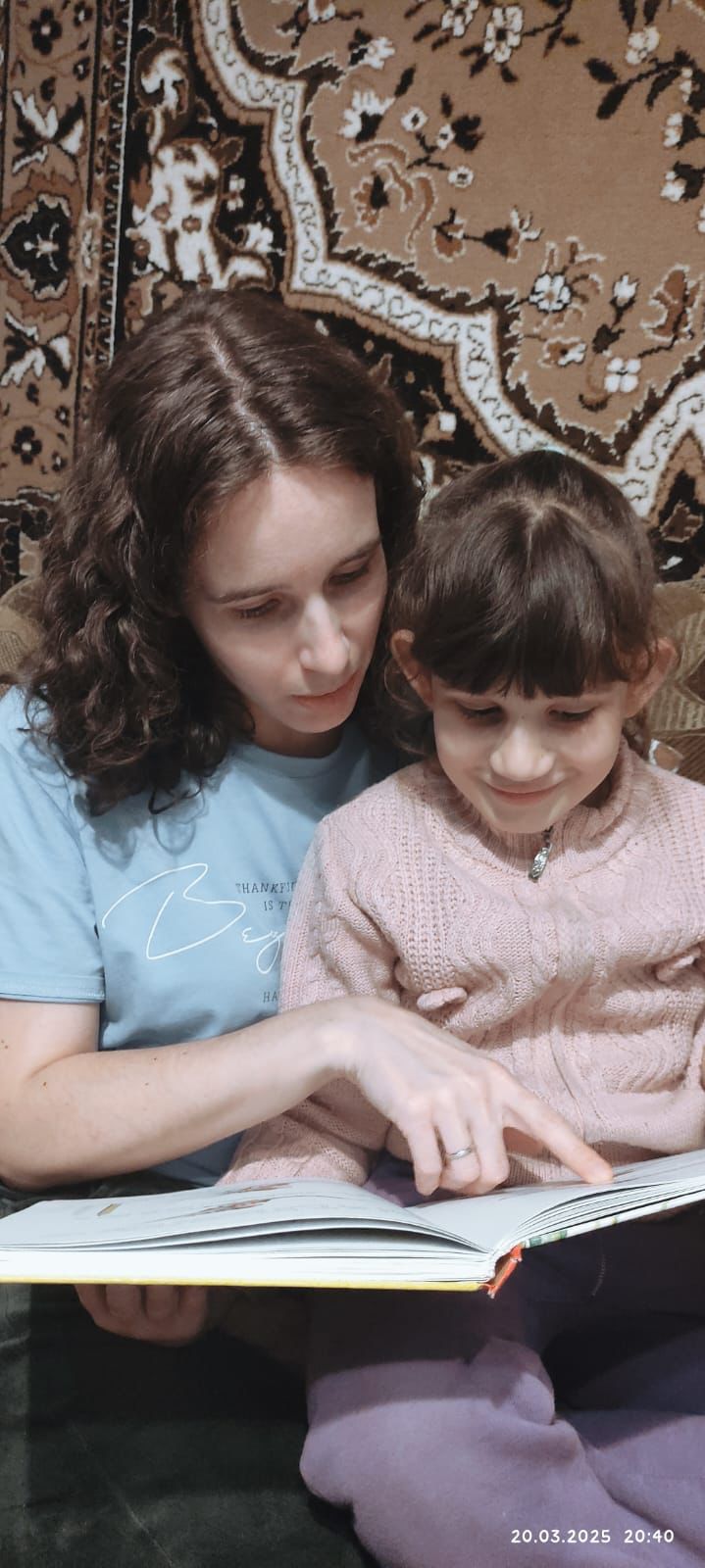 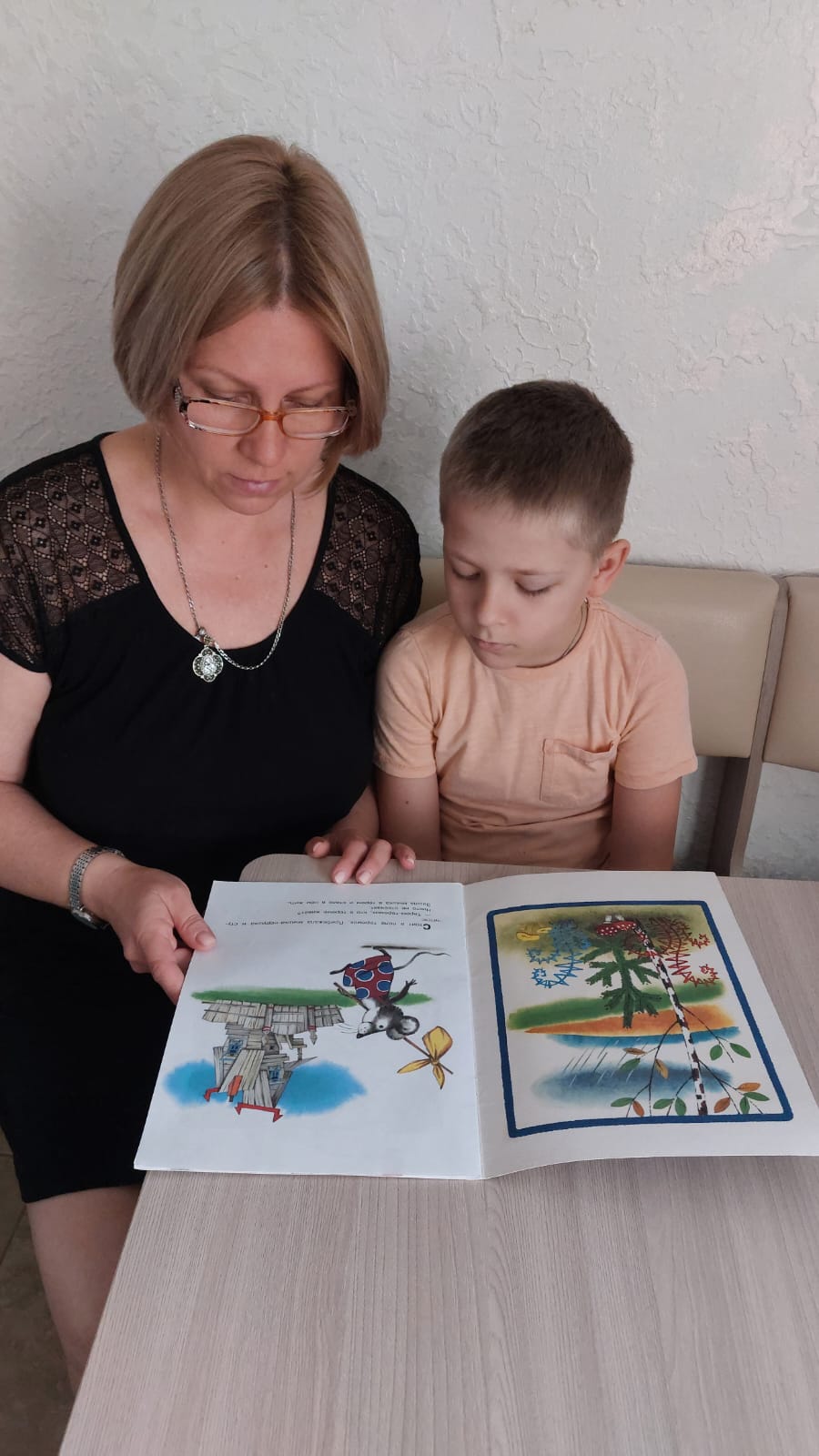 Читаем дома книги с мамой
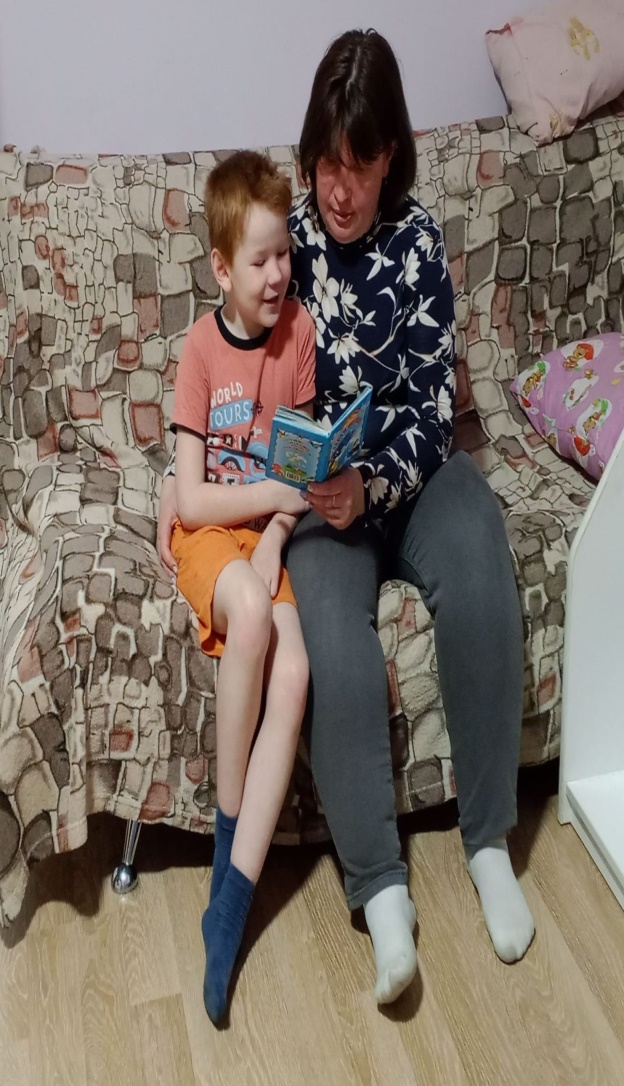 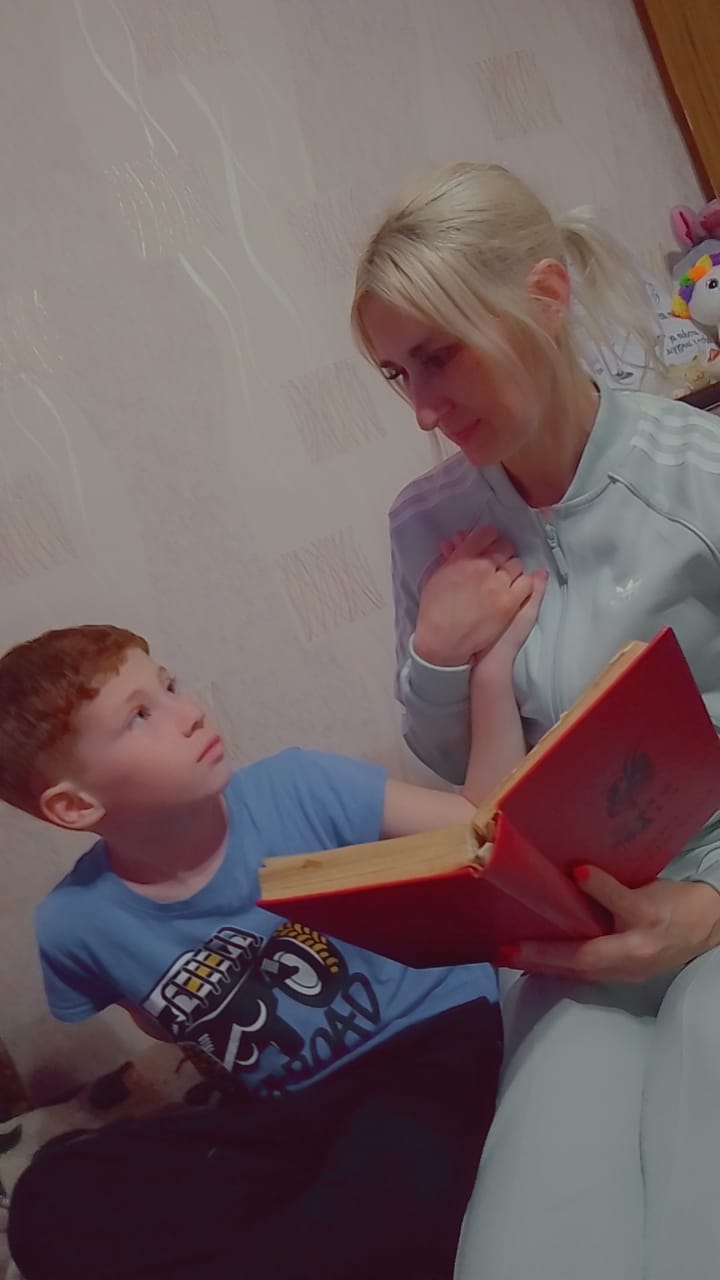 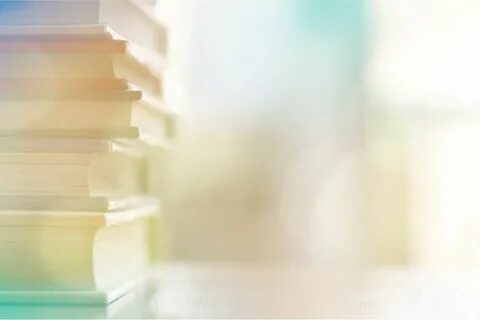 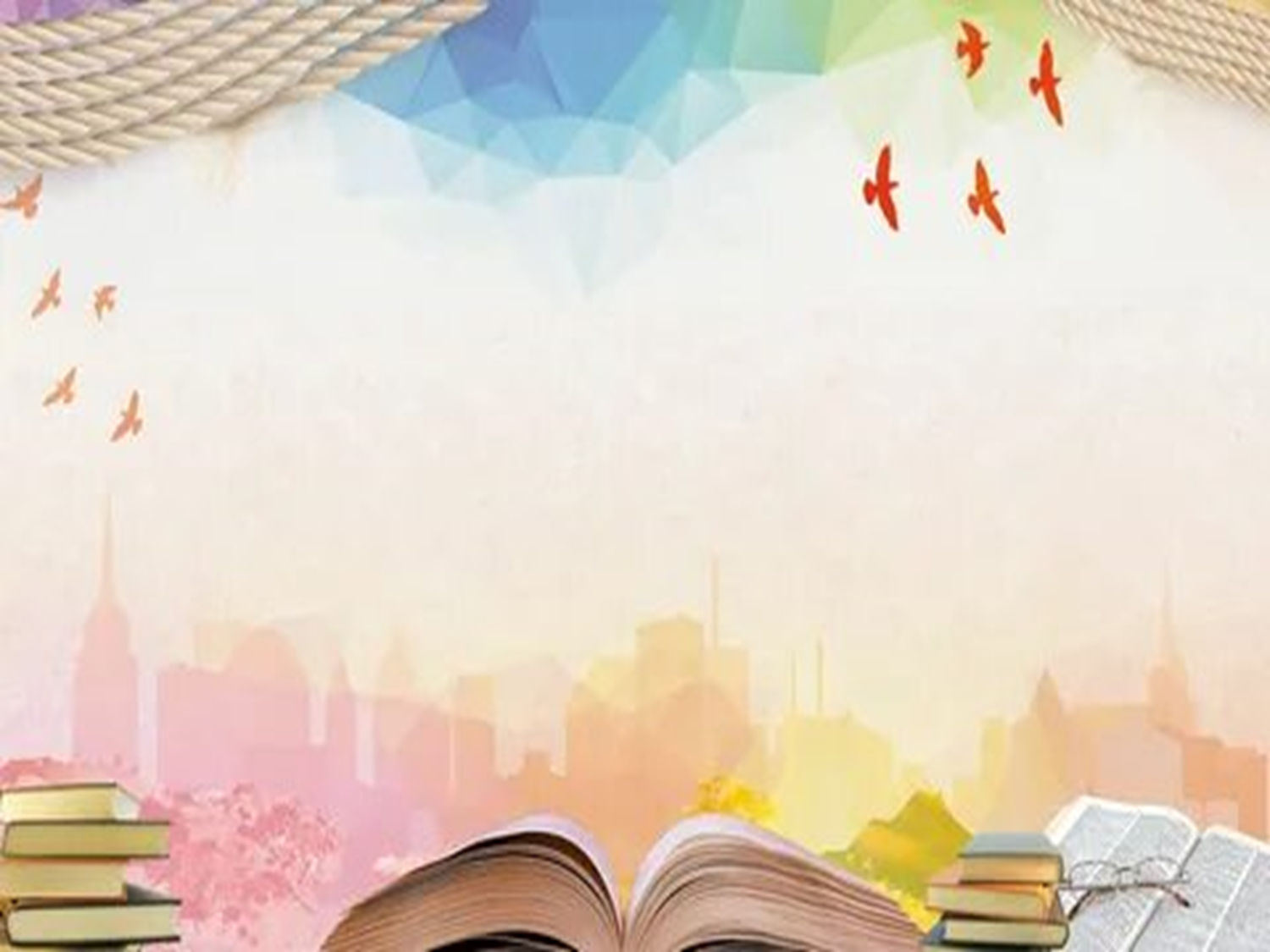 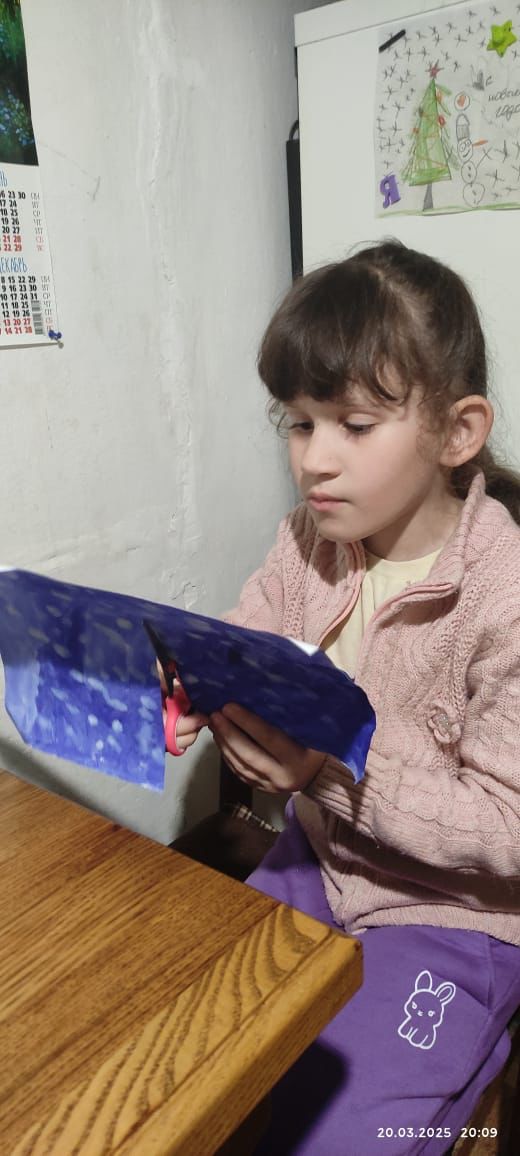 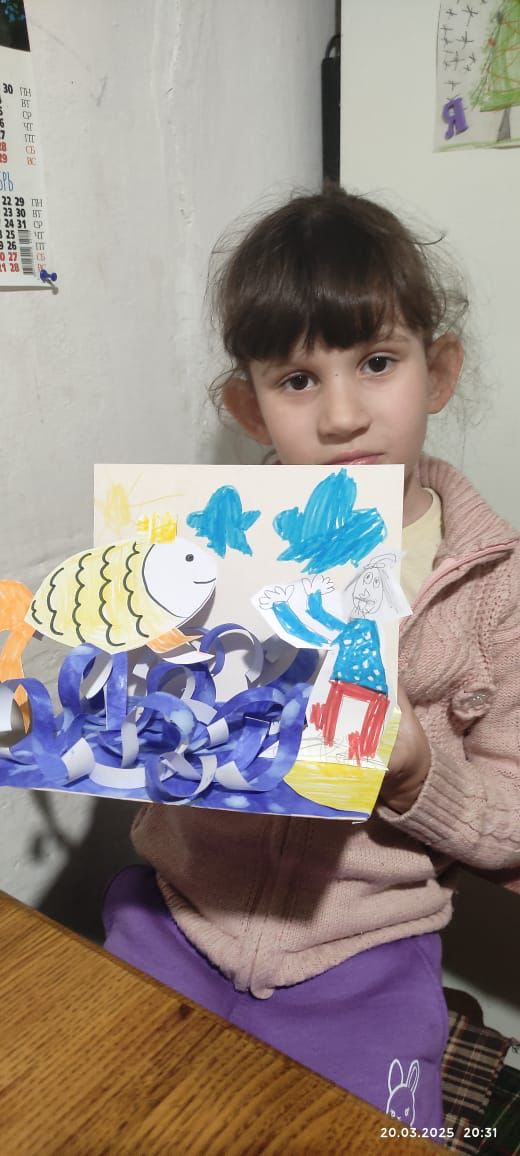 Совместная деятельность детей и родителей
Изготовление поделок по сказкам
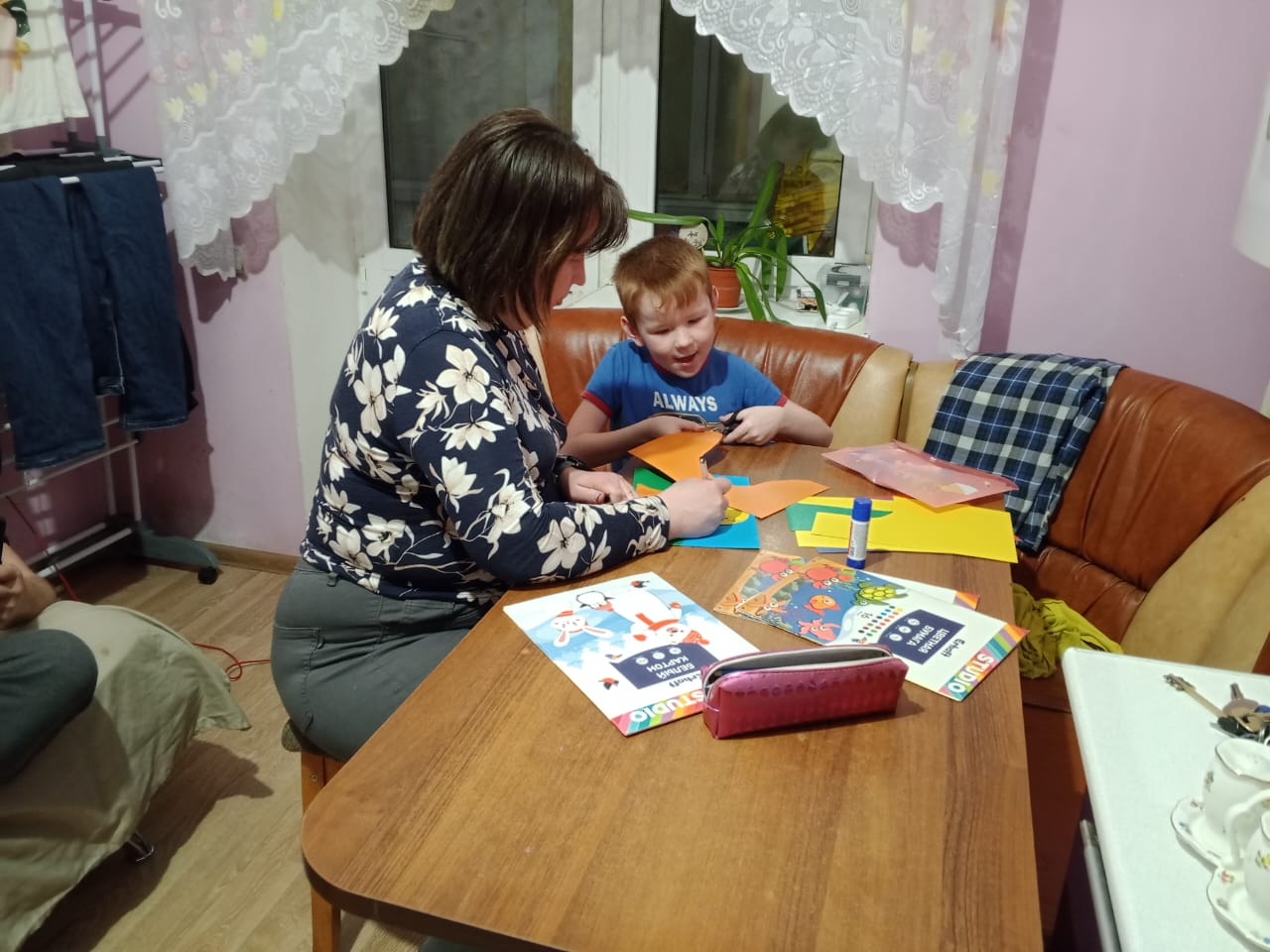 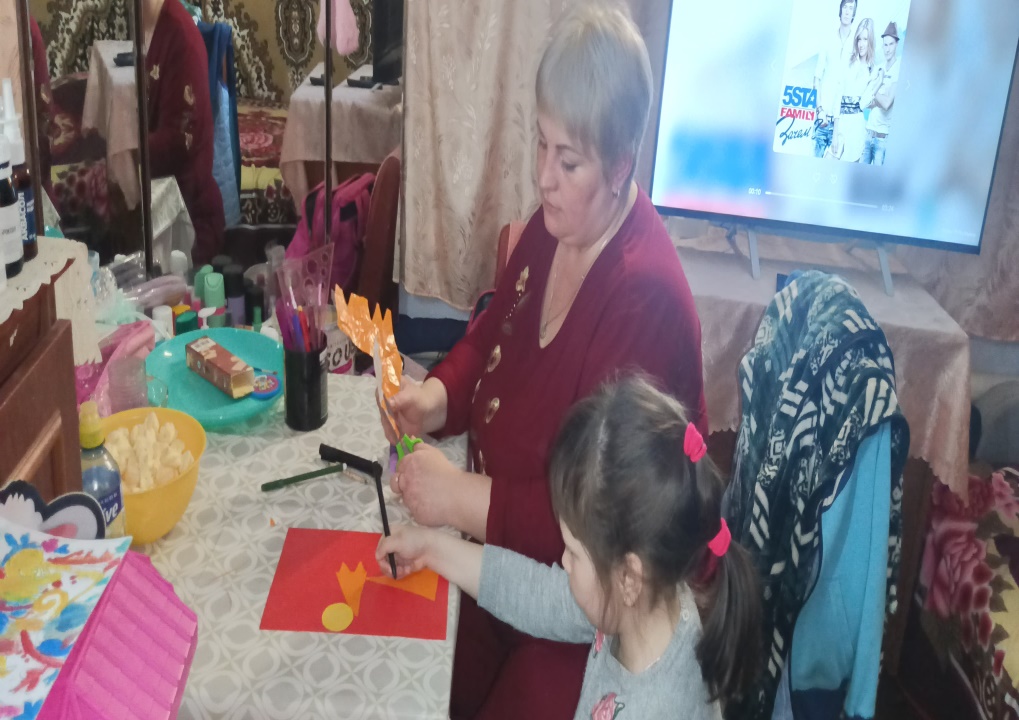 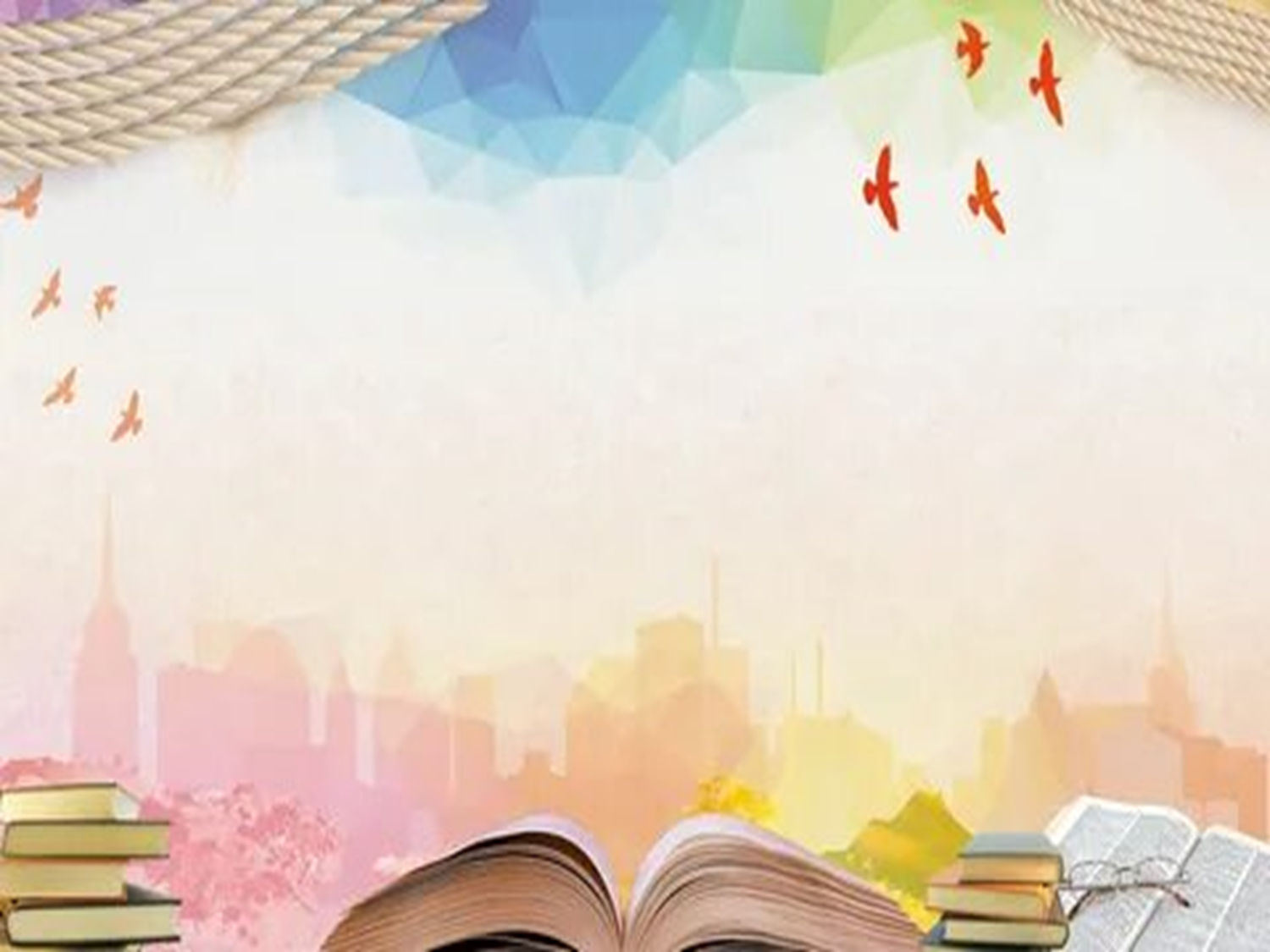 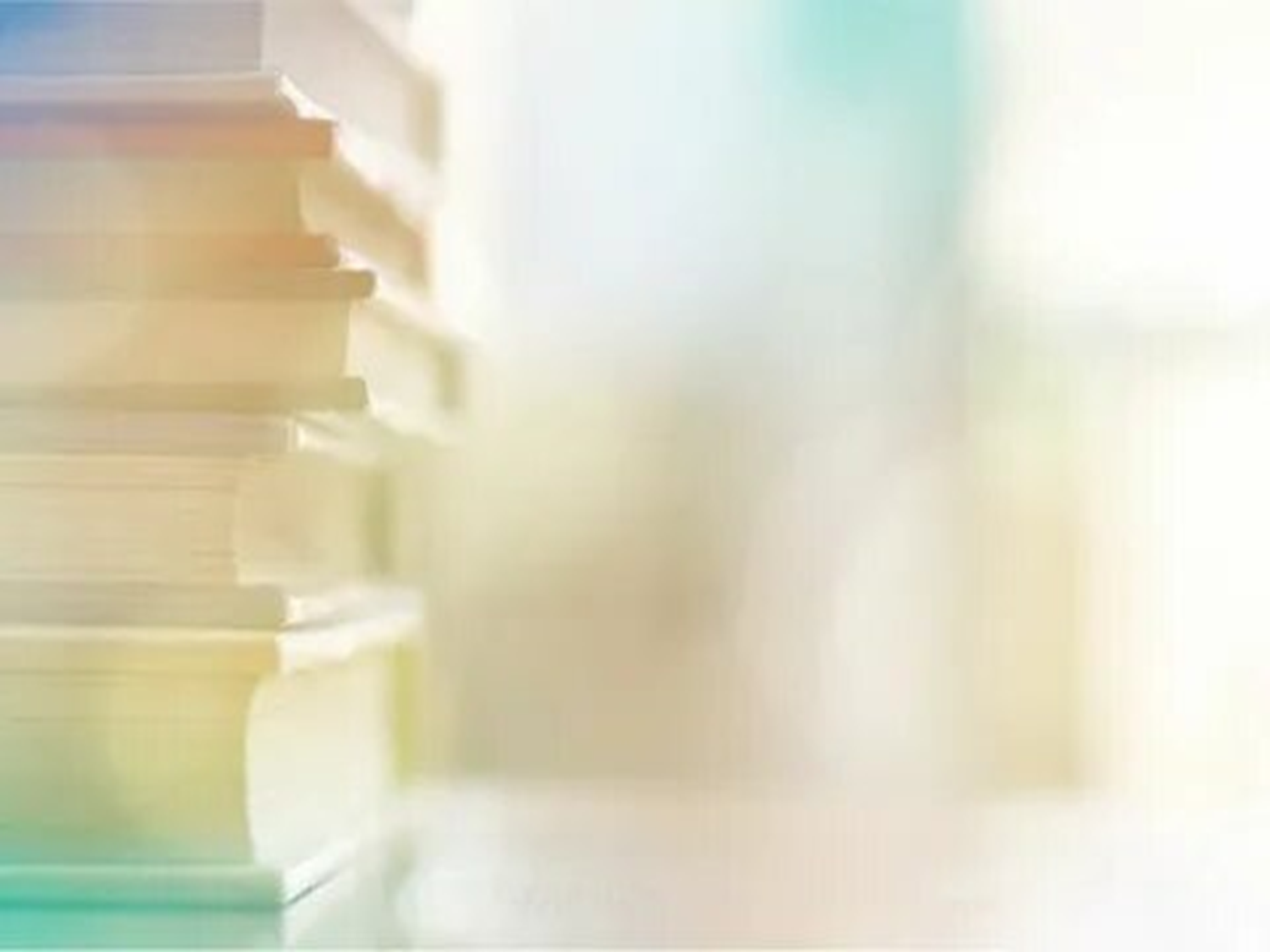 СПАСИБО ЗА ВНИМАНИЕ!
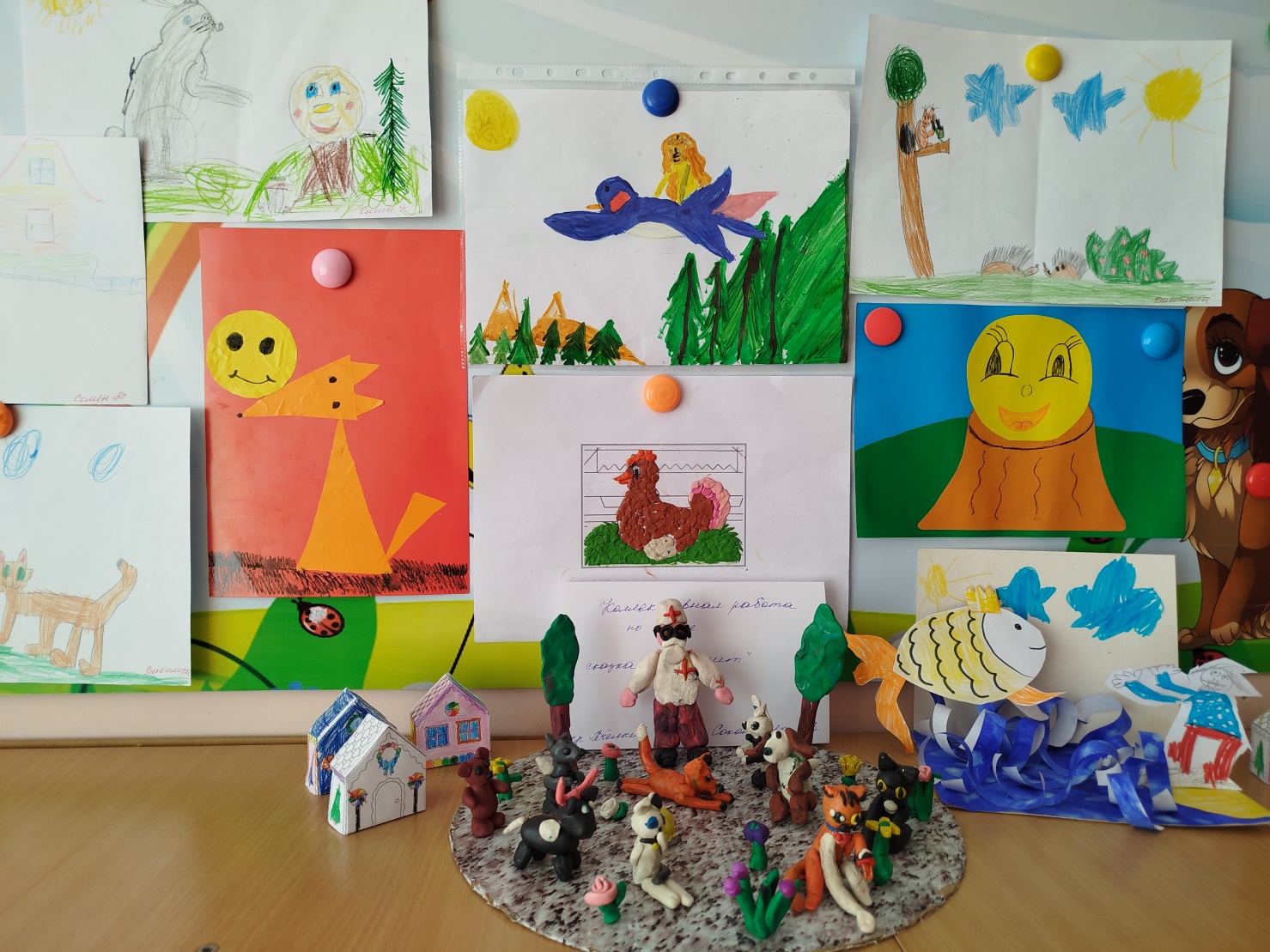